Тернопільська  територіальна громада
Тернопільський район
Тернопільська область
2025
Тернопільська територіальна громада
Тернопі́льська міська́ грома́да — територіальна громада в Україні, в Тернопільському районі Тернопільської області. Адміністративний центр — м. Тернопіль.Кількість населених пунктів: 11
Тип громади: міська
Площа територіальної громади: 166.7 км 2
Офіційний сайт: https://ternopilcity.gov.ua 
Центр громади: місто Тернопіль
Чисельність населення громади: 226594
Кількість ВПО - 27715
 
Тернопільська міська рада
вул. Листопадова, 5 Тернопіль Тернопільської області
(0352) 52-20-21
ternopil_rada@ukr.net
Надал Сергій Віталійович
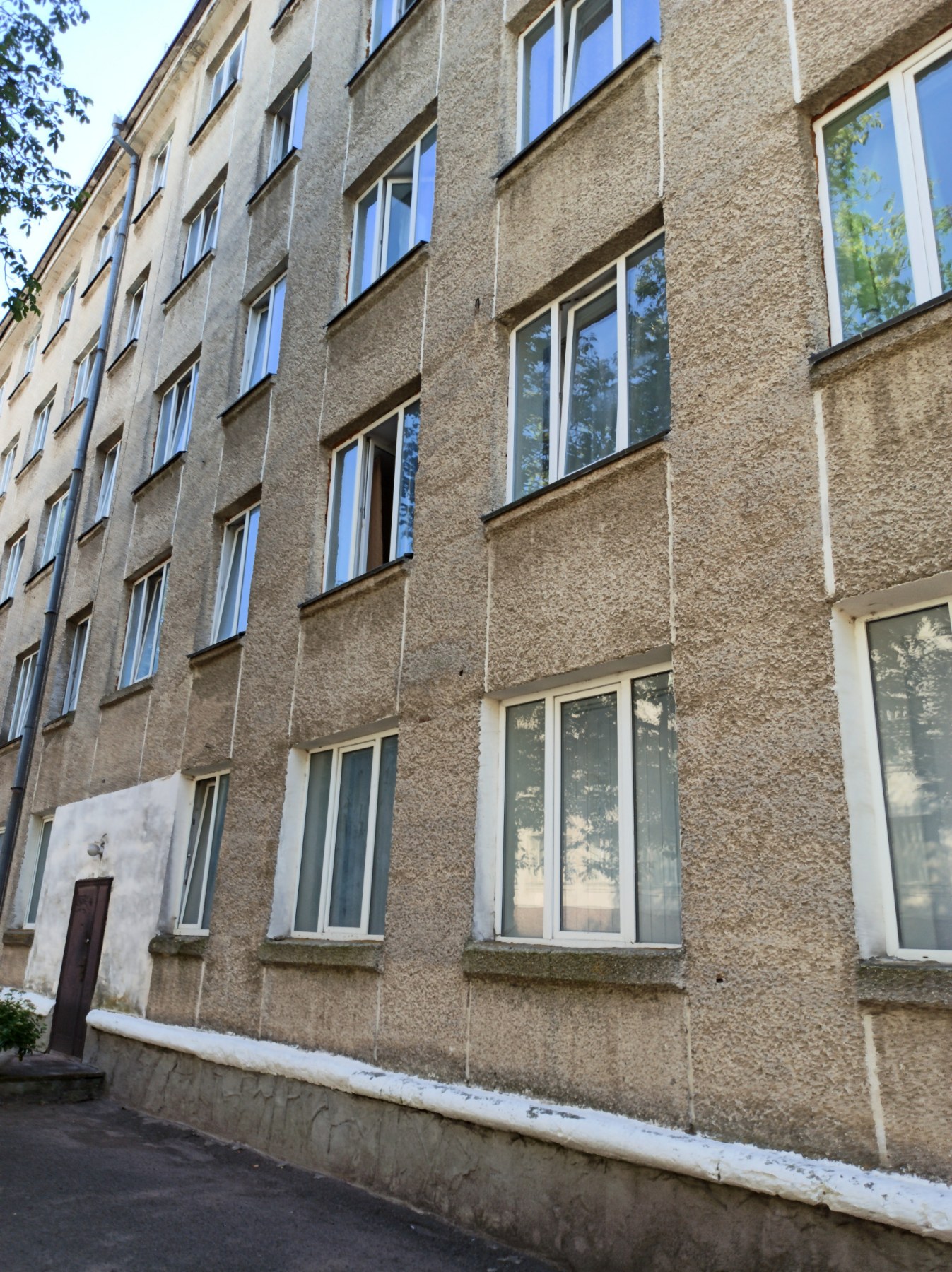 МТП в Тернополі
м. Тернопіль, вул. Стецька, 25
с. Малашівці, вул. Стрілецька, 11
м. Тернопіль, вул. Дорошенка, 5	
м. Тернопіль, вул. В.Громницького, 1 
м. Тернопіль, вул. Галицька, 29
м. Тернопіль, вул. Генерала М. Тарнавського, 7	
м. Тернопіль, вул. Генерала М. Тарнавського, 7а
м. Тернопіль, вул. Л. Курбаса, 11	 
м. Тернопіль, проспект Степана Бандери, 28 
м. Тернопіль,вул. Лозовецька, 22 
м. Тернопіль, бульв. Пантелеймона Куліша, 10, 1
Управління соціальної політики Тернопільської міської радим. Тернопіль, вул. Лисенка, 8Тел.: (0352) 23 56 70https://social.te.gov.ua/kontakti/ 
Тернопільський міський територіальний центр соціального обслуговування населення (надання соціальних послуг)м. Тернопіль, вул. М. Лисенка, 8Тел.: (0352) 235 652ternopil.tercenter@gmail.comВідділення соціальної допомоги вдома, відділення денного перебування, відділення організації надання адресної грошової та натуральної допомоги, їдальня
Тернопільський міський центр соціальних служб для сім’ї, дітей та молодім. Тернопіль, вул. Медова, 3Тел.: (0352) 23 55 92https://ternopilcity.gov.ua/gromadyanam/sotsialni-poslugi/17594.html 
Центр надання адміністративних послуг (ЦНАП) у місті Тернополім. Тернопіль, вул. Князя Острозького, 6Тел.: (0352) 40 41 94Тел.: (0352) 52 83 33; (0352) 40 41 92, 40 40 38https://cnap.rada.te.ua/
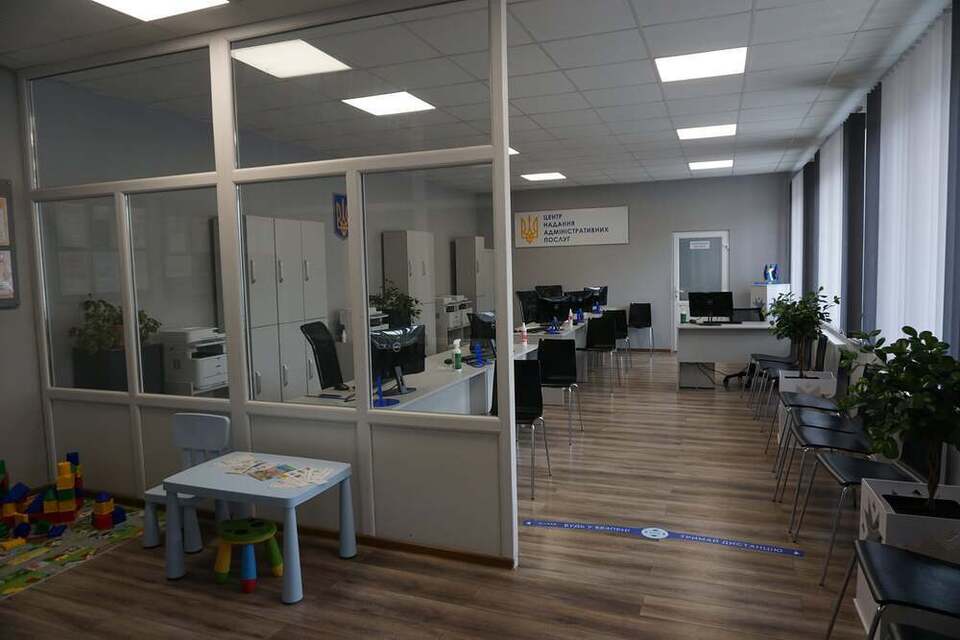 4
Тернопільський місцевий центр з надання безоплатної вторинної правової допомогим. Тернопіль, вул. Шпитальна, 7Тел.: (0352) 521 520, 0 800 213 103 — єдиний контактний номер телефону системи надання безоплатної правничої допомоги facebook.com/ternopilpravovadopomogaВідділ охорони здоров’я та медичного забезпеченням. Тернопіль, бульвар Тараса Шевченка, 1, каб. 1, 1 поверхТел.: (0352) 52 56 96Управління освіти і науки Тернопільської міської радим. Тернопіль, бул. Т. Шевченка, 1Тел.: (0352) 52-56-94http://osvita.te.ua/Управління розвитку спорту та фізичної культури Тернопільської міської ради м. Тернопіль, бульвар Тараса Шевченка, 1Тел.: (0352) 25 29 67Управління культури і мистецтв Тернопільської міської радим.Тернопіль, бул.Тараса Шевченка, 1Тел.: (0352) 52 67 32Відділення поліції №1 м. Тернопільм. Тернопіль, вул. Степова, 45Тел.: (0352) 43 61 00Тернопільська об’єднана державна податкова інспекціям. Тернопіль, вул. Білецька, 1Тел.: (0352) 43 46 10, (0352) 43 46 00
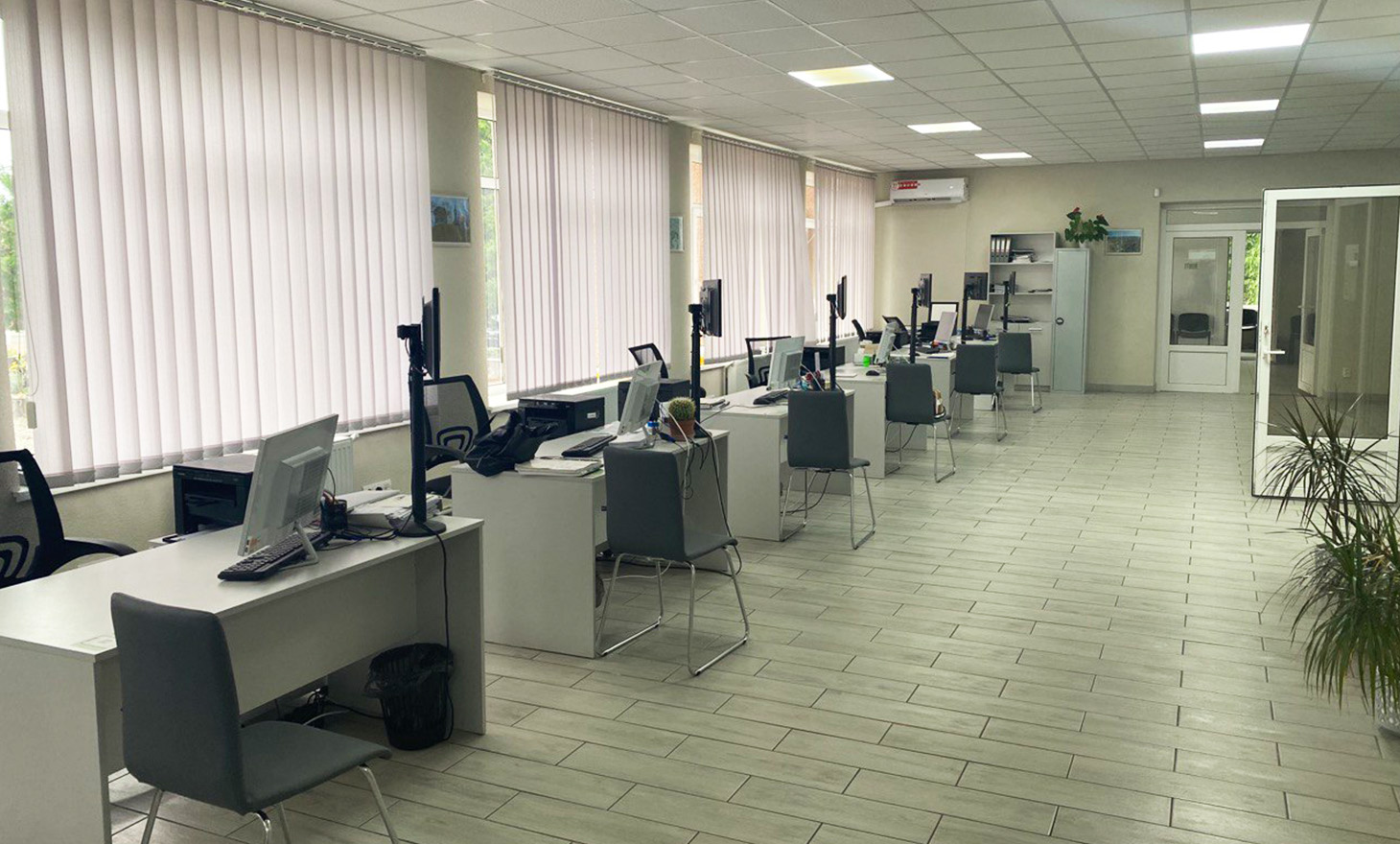 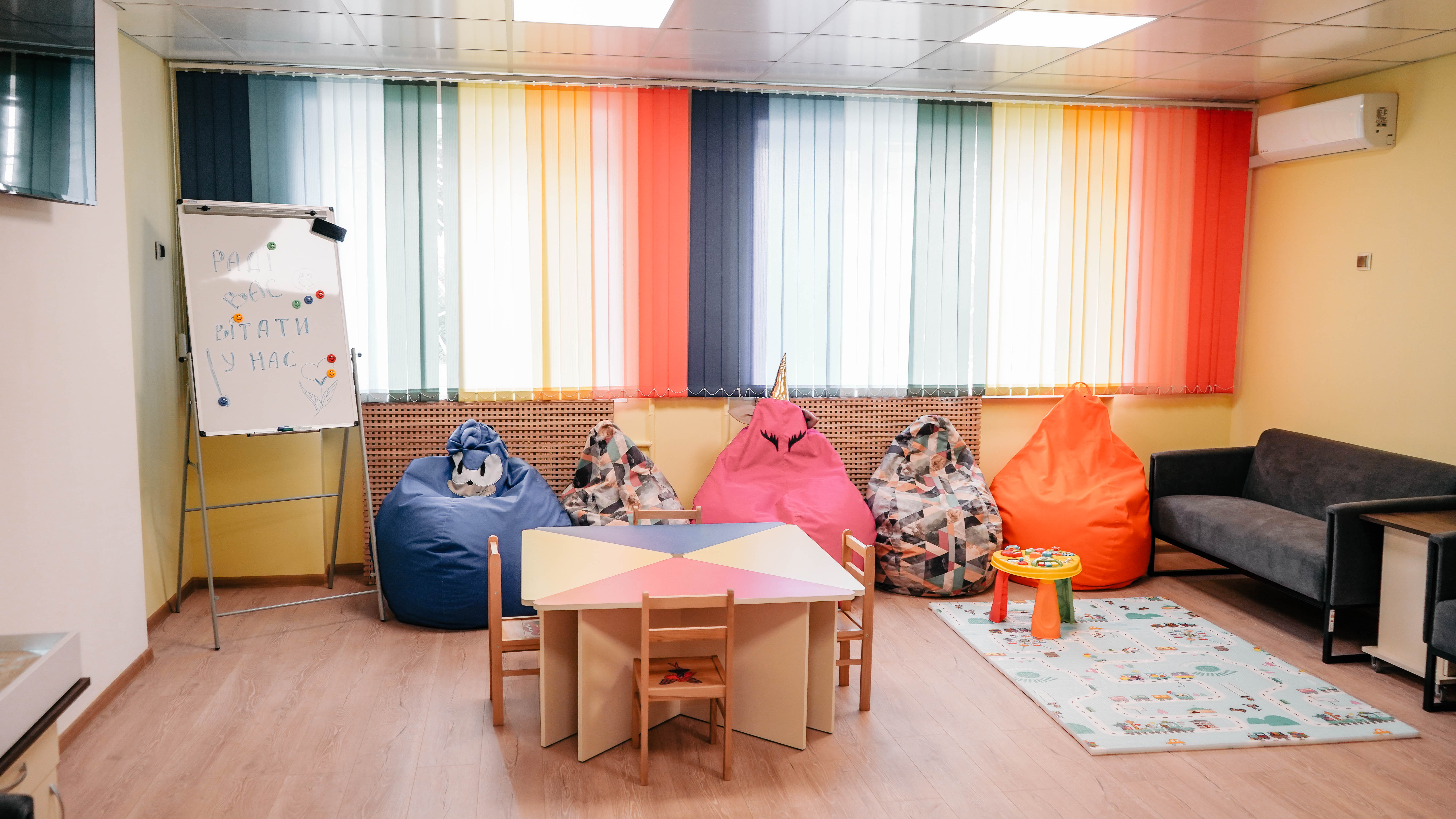 Мобільна бригада соціально-психологічної допомоги особам, які постраждали від домашнього насильства та ГЗН, яка діє за підтримки UNFPA, Фонду ООН у галузі народонаселення / «Ініціатива»Тел.: + 38 (096) 033 20 43, +38 (050) 033 20 43пн-пт 09:00-18:00.Мобільні групи психосоціальної підтримки ГЗН особам, які постраждали від домашнього насильства або насильства за ознакою статі, що діють за підтримки UNFPA / Молодіжний благодійний фонд «Ініціатива»Тел.: +38 (096) 033 20 43, +38 (050) 033 20 43 пн-пт 09:00-18:00. Мобільна бригада соціально-психологічної допомоги особам, які постраждали від домашнього насильства (виїжджають за місцем перебування постраждалої особи) Тел. +38 (098) 174 77 41, +38 (0352) 235 592пн-чт. 08:00-17:30, пт 08:30-16:15Спеціалізована служба первинного соціально-психологічного консультування особам, які постраждали від домашнього насильства або насильства за ознакою статім. Тернопіль вул. Медова 3Тел.: + 38 (098) 174 77 41пн-чт 08.00-17.30.Денний центр соціально-психологічної допомоги, особам які постраждали від домашнього насильства та/або насильства за ознакою статі з кризовою кімнатоюм. Тернопіль, вул. М. Кривоноса, 14Тел. +38 (067) 118 98 85пн-пт 09:00-18:00.
Контакти дільничних офіцерів поліції(пн-пт з 9.00 до 18.00)р-н «Центр», +38 (067) 719 02 86;р-н «Новий світ», +38 (067) 214 28 98; р-н «Оболоня-Ринок», +38 (067) 214 29 26; р-н «Дружба», +38 (067) 214 28 59;р-н «Східний-Бандери», +38 (067) 719 04 07;р-н «Канада», +38 (067) 719 03 62;р-н «БАМ-Текстильник», +38 (067) 214 29 29;р-н «Аляска», +38 (067) 719 03 48;р-н «БАМ-Ювілейний», +38 (067) 719 02 76;р-н «БАМ-Петлюри», +38 (067) 214 29 14;р-н «Дружба-Просвіти», +38 (067) 719 03 16;с. Іванківці, +38 (098) 161 63 69;
Освіта та культура:
Заклади загальної освіти - 52
Вищі навчальні заклади - 7
Дошкільні заклади - 36
Інклюзивно-ресурсні центри – 1

Бібліотеки - 19
Дитячо-юнацькі спортивні заклади - 0
Клуби, будинки культури - 10
Школи:
Тернопільський обласний ліцей “Знамення”м. Тернопіль, вул. Климентія Шептицького, 53Тел.: (097) 665 22 50znamennia@gmail.com Тернопільська спеціальна школа Тернопільської обласної радим. Тернопіль, вул. Лесі Українки, 9аТел.: (0352) 24 30 62ter.spec.school@gmail.comhttp://school-internat.in.ua/ Тернопільський навчально-виховний комплекс “Загальноосвітня школа І-ІІІ ступенів-правовий ліцей №2” м.Тернопіль, вул. Новий Світ, 11Тел.: (0352) 52 57 96, 25 88 98, 25 94 74tzschool2@ukr.nethttps://2.school-info.te.ua/Тернопільська спеціалізована школа І-ІІІ ступенів № 3 з поглибленим вивченням іноземних мов м. Тернопіль, вул. Грушевського, 3Тел.: (0352) 52 13 17centrschool3@ukr.nethttps://school3.com.ua/
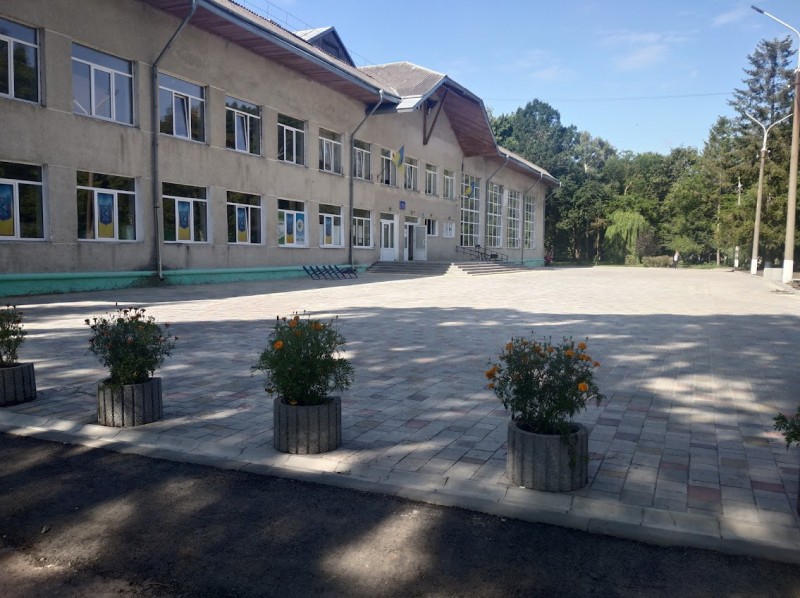 7
Тернопільський навчально-виховний комплекс "Загальноосвітня школа І-ІІІ ступенів-економічний ліцей №9 м. Тернопіль, вул. Іванни Блажкевич, 1аТел.: (0352) 43 56 87tnvkzosh.9@gmail.comhttps://9.school-info.te.ua/Тернопільська загальноосвітня школа І-ІІІ ступенів №10 м.Тернопіль, вул. Лесі Українки, 3 АТел.: (0352) 24 14 96
school10ter@gmail.comhttps://10.school-info.te.ua/ 
Тернопільська загальноосвітня школа І-ІІІ ступенів №11 м.Тернопіль, вул. Генерала Мирона Тарнавського, 6Тел.: (0352) 26 91 2111schoolternopil@gmail.comhttps://11.school-info.te.ua/ 
Тернопільська загальноосвітня школа І-ІІІ ступенів №13 імені Андрія Юркевичам.Тернопіль, вул. Князя Василя Костянтина Острозького, 51Тел.: (0352) 52 31 61school-licey_13@ukr.nethttp://13school.te.ua/ 
ТЕРНОПІЛЬСЬКА ЗАГАЛЬНООСВІТНЯ ШКОЛА І-ІІІ СТУПЕНІВ №14 ІМ. Б. ЛЕПКОГО м.Тернопіль, вул. Клима Сувури, 1Тел.: (0352) 24 34 26oksi_dobro@ukr.nethttps://school14tr.com.ua/
ТЕРНОПІЛЬСЬКА ЗАГАЛЬНООСВІТНЯ ШКОЛА І-ІІІ СТУПЕНІВ №4м.Тернопіль, вул. Грушевського, 2Тел.: (0352) 52 68 30https://school4.te.ua/ ТЕРНОПІЛЬСЬКА СПЕЦІАЛІЗОВАНА ШКОЛА І-ІІІ СТУПЕНІВ №5 З ПОГЛИБЛЕНИМ ВИВЧЕННЯМ ІНОЗЕМНИХ МОВм.Тернопіль, вул. Камінна, 2Тел.: (0352) 25 09 69https://5.school-info.te.ua/ ТНВК “Школа-ліцей №6 ім. Н. Яремчука”м.Тернопіль, вул. Руська, 6Тел.: (0352) 25 44 16https://shkola-licej6.te.ua/ ТЕРНОПІЛЬСЬКА СПЕЦІАЛІЗОВАНА ШКОЛА I-III СТУПЕНІВ №7 З ПОГЛИБЛЕНИМ ВИВЧЕННЯМ ІНОЗЕМНИХ МОВм. Тернопіль, вул. Юності, 11Тел.: (0352) 53 69 79, (0352) 53 55 03school7tr@ukr.nethttps://7.school-info.te.ua/ Тернопільська загальноосвітня школа І-ІІІ ступенів №8м.Тернопіль, вул. Шкільна, 2Тел.: (0352) 22 55 08, (0352) 22 55 04school8ternopil@ukr.nethttp://school-8.com.ua/
8
Тернопільський навчально-виховний комплекс “Загальноосвітня школа І-ІІІ ступенів-медичний ліцей №15 імені Лесі Українки” м. Тернопіль, вул. Л.Українки, 23 Тел.: (0352) 24 35 83skhool_15@ukr.nethttp://tnvk15.te.sch.in.ua/ТЕРНОПІЛЬСЬКА ЗАГАЛЬНООСВІТНЯ ШКОЛА I-III СТУПЕНІВ No16 ІМЕНІ ВОЛОДИМИРА ЛЕВИЦЬКОГОм.Тернопіль, вул. Володимира Винниченка, 2Тел.: (0352) 43 60 69, (0352) 43 61 05, (0352) 43 58 63school16ter@gmail.comhttp://school16.te.ua/ 
Тернопільська спеціалізована школа І-ІІІ ступенів №17 імені Володимира Вихруща з поглибленим вивченням іноземних мов  м. Тернопіль, вул. Протасевича, 6АТел.: (0352) 24 00 35schola17@ukr.nethttps://www.school17.te.ua/ 
Тернопільська загальноосвітня школа І-ІІІ ступенів № 18  м. Тернопіль, просп. Степана Бандери, 14Тел.: (0352) 52 52 62school-18-@ukr.nethttps://school18.te.ua/ 
Тернопільська загальноосвітня школа І-ІІІ ступенів №19 м.Тернопіль, вул. Братів Бойчуків, 2Тел.: (0352) 26 98 68School_19@ukr.nethttps://19school.wixsite.com/te-ua
Тернопільська загальноосвітня школа І-ІІІ ступенів № 20 імені Руслана Муляра м.Тернопіль, вул. Братів Бойчуків, 4Тел.: (0352) 26 80 34school-20@ukr.nethttps://school20.te.ua/ ТЕРНОПІЛЬСЬКИЙ ЛІЦЕЙ №21 - СПЕЦІАЛІЗОВАНА МИСТЕЦЬКА ШКОЛА ІМЕНІ ІГОРЯ ГЕРЕТИм.Тернопіль, просп. Злуки, 51Тел.: (0352) 26 86 61schcool21@ukr.nethttps://l21.te.ua/ Тернопільська загальноосвітня школа І-ІІІ ступенів № 22м.Тернопіль, б-р Симона Петлюри, 8Тел.: (0352) 26 93 66, (0352) 26 99 2922_schooltern@ukr.net Тернопільська загальноосвітня школа І-ІІІ ступенів №23 м.Тернопіль, вул. П.Чубинського, 3Тел.: (0352) 26 54 03school23tr@ukr.net Тернопільська загальноосвітня школа І-ІІІ ступенів № 24м.Тернопіль, вул. Торговиця, 30Тел.: (0352) 52 40 14school24igor@ukr.nethttps://school24.te.ua/
9
ТЕРНОПІЛЬСЬКА ЗАГАЛЬНООСВІТНЯ ШКОЛА І-ІІІ СТУПЕНІВ № 26 ІМЕНІ ДМИТРА ЗАПЛІТНОГОм.Тернопіль, б-р Пантелеймона Куліша, 9Тел.: (0352) 26 80 59school_26@ukr.nethttps://26.school-info.te.ua/ ТЕРНОПІЛЬСЬКА ЗАГАЛЬНООСВІТНЯ ШКОЛА І-ІІІ СТУПЕНІВ № 27 ІМЕНІ ВІКТОРА ГУРНЯКАм. Тернопіль, б-р Куліша, 7Тел.: (0352) 26 56 66, (0352) 26 50 46, (0352) 26 35 48Ts_n_27@ukr.nethttps://27.school-info.te.ua/ ТЕРНОПІЛЬСЬКА ЗАГАЛЬНООСВІТНЯ ШКОЛА І-ІІІ СТУПЕНІВ №28 м.Тернопіль, б-р Дмитра Вишневецького, 8Тел.: (0352) 26 52 90school28te@gmail.comhttps://28.te.ua/ Тернопільська спеціалізована школа І-ІІІ ступенів № 29 з поглибленим вивченням іноземних мов м.Тернопіль, б-р Дмитра Вишневецького, 10Тел.: (0352) 26 89 82, (0352) 26 51 21alyaska-29@ukr.nethttp://www.school29.te.sch.in.ua/ Тернопільська гімназія №30м. Тернопіль, вул. Калинова, 46Тел.: (0352) 23 80 20school30tern@gmail.comhttps://tnvk30.te.ua/
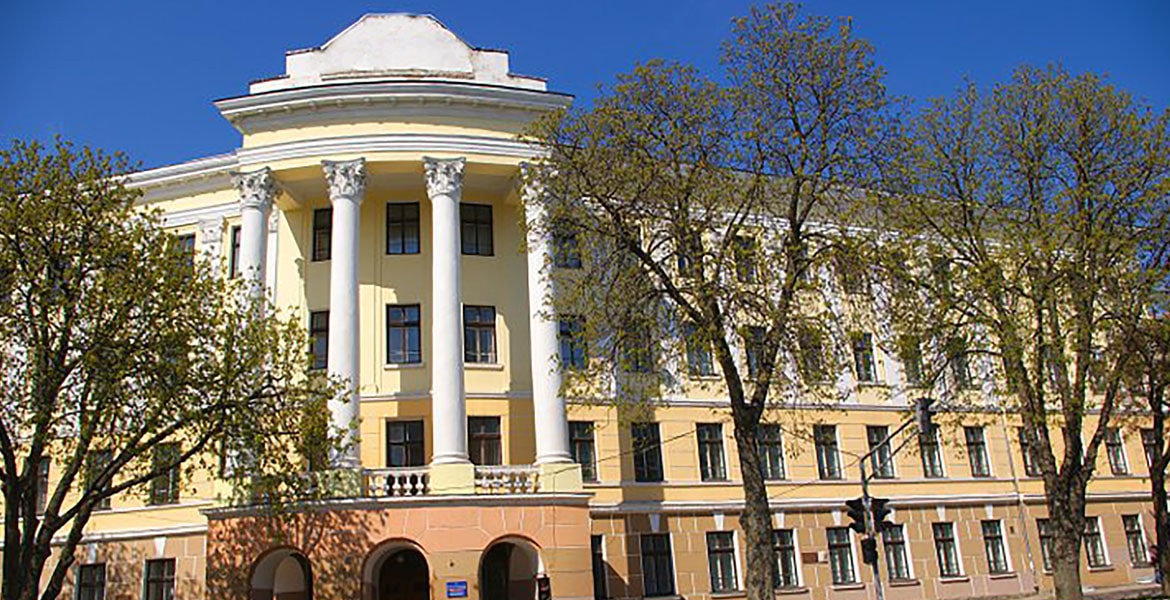 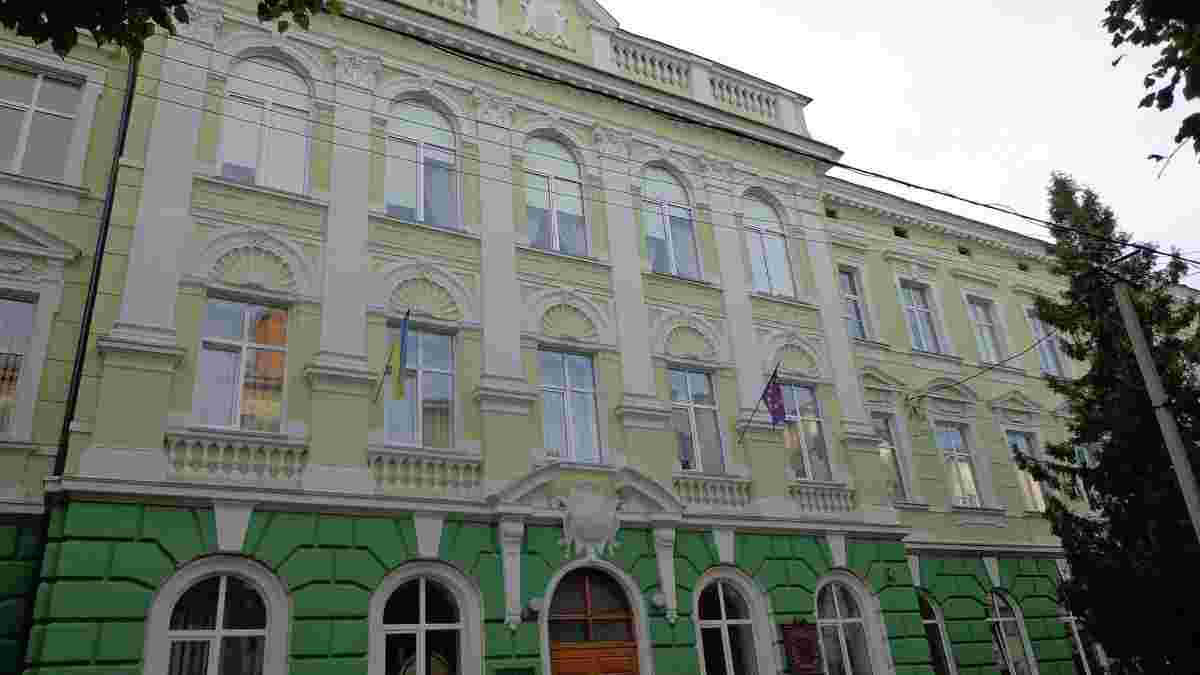 10
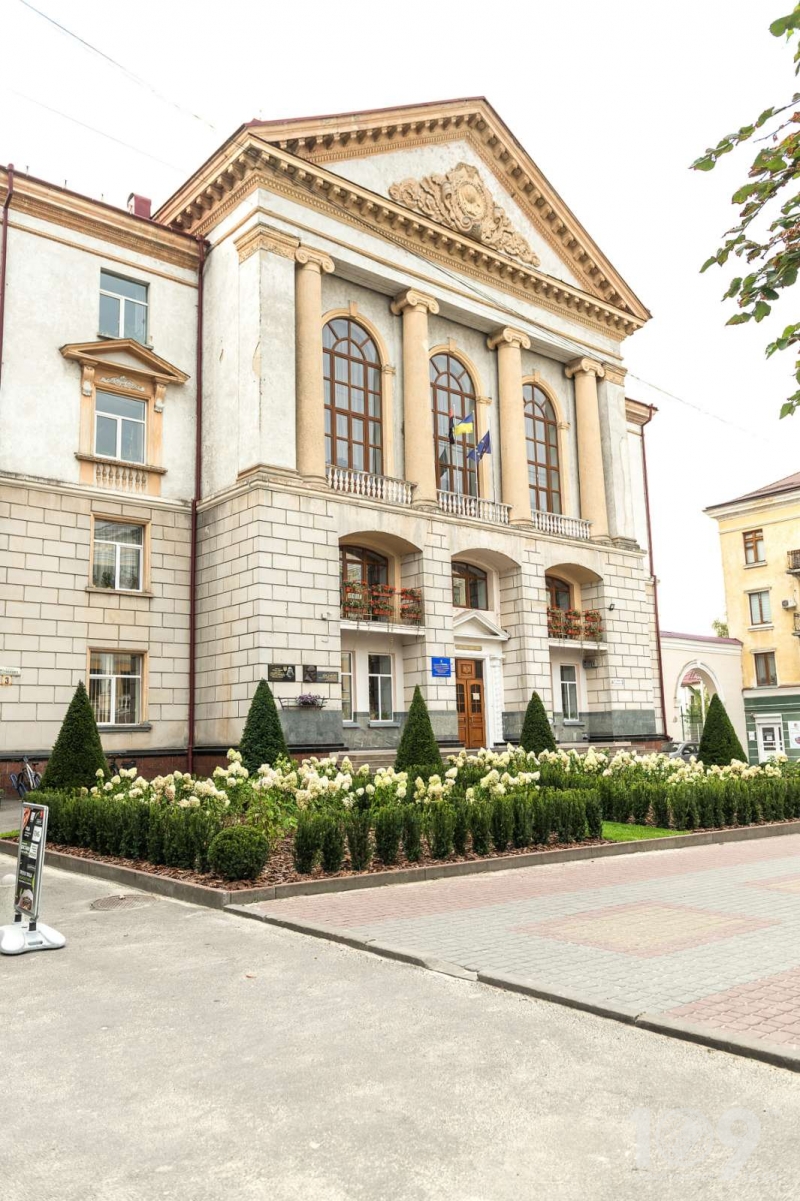 Тернопільський класичний ліцей м. Тернопіль, вул. Михайла Вебицького, 3Тел.: (0352) 26 19 20klas_gimnazya@ukr.nethttps://tkl.te.ua/ Відокремлений структурний підрозділ “Гімназія “Гармонія” Галицького фахового коледжу імені В'ячеслава Чорновола”м.Тернопіль, вул. Богдана Хмельницького, 15Тел.: (0352) 25 76 49info@gi.edu.uahttps://garmonia.gi.edu.ua/ Тернопільський академічний ліцей “Генезис” м. Тернопіль, вул. Хліборобна, 26Тел.: (0352) 53 91 24genesys.ter@ukr.nethttps://genesys.te.ua/ Тернопільський навчально-виховний комплекс “Школа-колегіум Патріарха Йосифа Сліпого”м.Тернопіль, вул. Юності, 3Тел.: (0352) 53 31 22school-collegium@ukr.nethttps://12.school-info.te.ua/ Тернопільський академічний ліцей “Українська гімназія” ім. І.Франкам. Тернопіль, вул. Миколая Коперника, 14Тел.: (0352) 52 67 98, (0352) 26 81 47talug2023@gmail.comhttps://gimnasium.te.ua/
11
Тернопільська початкова школа “Ерудит”  м.Тернопіль, б-р Данила Галицького, 3 АТел.: (0352) 24 13 29, (0352) 24 32 49tern_economic_school@ukr.nethttps://economic.school-info.te.ua/ ТЕРНОПІЛЬСЬКА ПОЧАТКОВА ШКОЛА №1 м.Тернопіль, вул. Лесі Українки, 12АТел.: (0352) 24 37 26, (0352) 24 00 00specps_im@ukr.nethttps://english.school-info.te.ua/ ТЕРНОПІЛЬСЬКА ПОЧАТКОВА ШКОЛА №2м. Тернопіль, вул. Василя Стуса, 6Тел.: (0352) 26 84 89ternopil.nvk7@gmail.comhttps://tps2.e-schools.info/ Тернопільська початкова школа №3м.Тернопіль, вул. Братів Бойчуків, 10Тел.: (0352) 26 98 93tnwk28@gmail.comhttps://tnvk28.e-schools.info/ ТЕРНОПІЛЬСЬКА ПОЧАТКОВА ШКОЛА №5м.Тернопіль, вул. С. Будного, 26 АТел.: (0352) 43 57 0035tnvk@gmail.comhttps://www.tnvk35.com.ua/
Чернихівська загальноосвітня школа I-III ступенівм. Тернопіль, вул. Ровиська, 5 Тел.: (03540) 3 46 21 chernuhiv_zosh@ukr.net; chernuhivzosh15@gmail.com https://sites.google.com/view/chernykhiv-school Тернопільська спеціальна загальноосвітня школа м. Тернопіль, вул. Академіка Сахарова, 4Тел.: (0352) 26 17 870969@ukr.nethttps://specschool.pp.ua/ ПРИВАТНА ОРГАНІЗАЦІЯ (УСТАНОВА, ЗАКЛАД) “ПРИВАТНИЙ ЗАКЛАД ЗАГАЛЬНОЇ СЕРЕДНЬОЇ ОСВІТИ “ТЕРНОПІЛЬСЬКИЙ ЛІЦЕЙ “ШКОЛА МАЙБУТНЬОГО”м.Тернопіль, вул. Тролейбусна, 9 БТел.: (098) 987 81 77fschool.te@gmail.comhttps://fschool-ternopil.com/ ПРИВАТНИЙ ЗАКЛАД ЗАГАЛЬНОЇ СЕРЕДНЬОЇ ОСВІТИ ЛІЦЕЙ “ІТ СТЕП СКУЛ ТЕРНОПІЛЬ”м. Тернопіль, просп. Степана Бандери, 83Тел.: (067) 699 57 75itschool.te@itstep.orghttps://te.itstep.school/
12
Освіта та культура:
Позашкільна освіта:
Комунальний заклад Тернопільської міської ради “Дитяча хорова школа “Зоринка” імені Ізидора Доскоча”м. Тернопіль, вул. Грушевського , 2-а Тел.: (0352) 25 15 90 zorynka@meta.uahttps://zorynka.com/ “Комунальний заклад Тернопільської міської ради “Станція юних техніків”м.Тернопіль, вул.Київська, 3 Гmsytter@ukr.nethttps://msut.te.ua/ Комунальний заклад Тернопільської міської ради “Центр творчості дітей та юнацтва”м.Тернопіль, вул. Грушевсько, 2аТел.: (0352) 25 05 42ctdmy@ukr.net https://mustectv.school-info.te.ua/ Комунальний заклад Тернопільської міської ради “Школа народних ремесел”м.Тернопіль, вул.Новий Світ, 19Тел.: (0352) 25 34 93shkolaremesel@ukr.nethttp://shkolaremesel.com.ua/
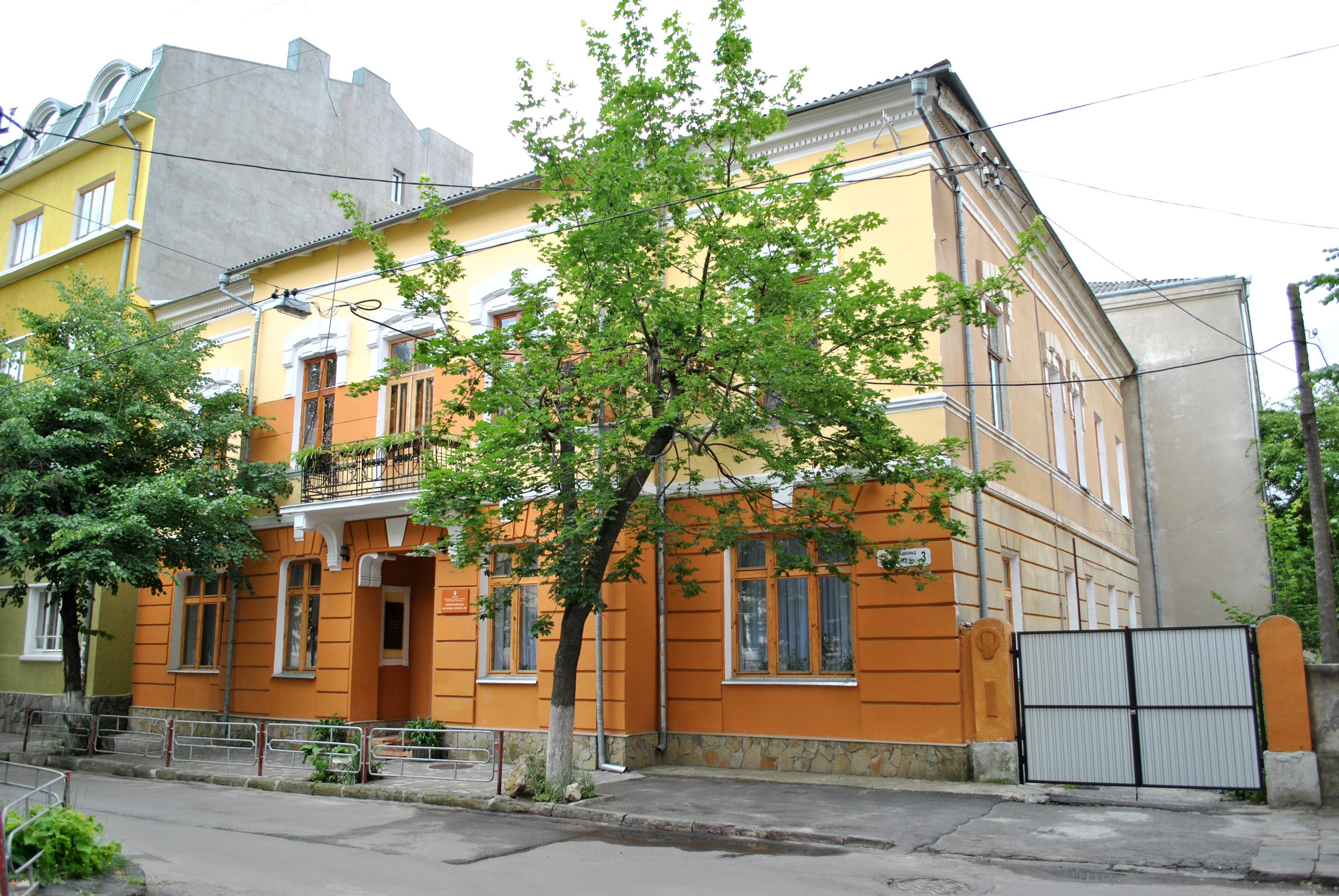 13
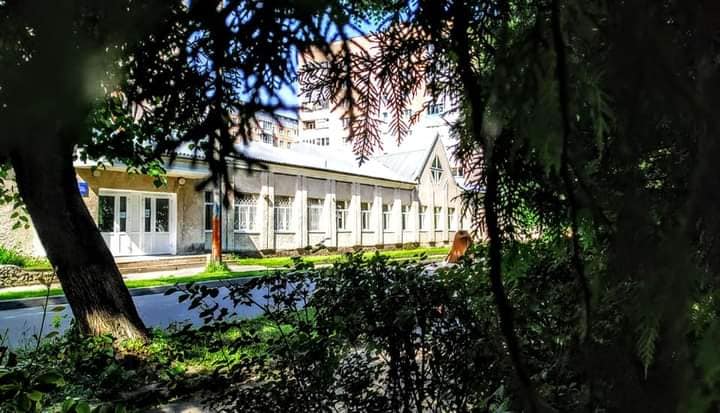 Комунальна установа початковий спеціалізований мистецький навчальний заклад “Тернопільська художня школа імені Михайла Бойчука” м. Тернопіль, вул. Братів Бойчуків, 3А; вул. Медова, 6; вул. Виговського, 13Тел.: (0352) 26 72 07tuhosha@ukr.net Комунальна установа початковий спеціалізований мистецький навчальний заклад “Тернопільська музична школа №1 імені Василя Барвінського” м. Тернопіль, вул. Камінна, 3Тел.:  (0352) 25 25 03music.school.te.1@gmail.com Комунальна установа початковий спеціалізований мистецький навчальний заклад “Тернопільська музична школа №2 імені Михайла Вербицького”м. Тернопіль, вул. Пушкіна, 4Тел.: (0352) 28 39 02 music2.te.ua@gmail.com
Освіта та культура:
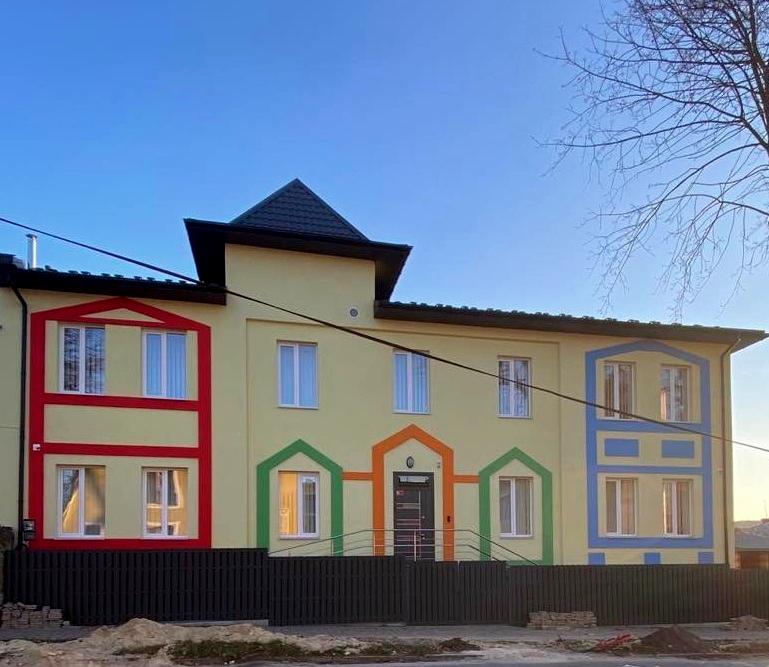 Дошкільні заклади (Садочки):
ТЕРНОПІЛЬСЬКА ПОЧАТКОВА ШКОЛА №2 з дошкільним підрозділомм.Тернопіль, вул. Стуса, 6Тел.: (0352) 26 84 89 ternopil.nvk7@gmail.comhttps://tps2.e-schools.info/ 
Тернопільська початкова школа №3  (з дошкільним підрозділом)м.Тернопіль, вул. Братів Бойчуків, 10Тел.: (0352) 26 98 93 tnwk28@gmail.comhttps://tnvk28.e-schools.info/ТЕРНОПІЛЬСЬКА ПОЧАТКОВА ШКОЛА № 5  з дошкільним підрозділомм.Тернопіль, вул. Степана Будного 26а35tnvk@gmail.comhttps://www.tnvk35.com.ua/home/
15
Тернопільський заклад дошкільної освіти (садок компенсуючого типу) №8м.Тернопіль, вул. Гетьмана І. Виговського, 5Тел.: (0352) 53 79 66Тернопільський заклад дошкільної освіти (ясла- садок ) №9м.Тернопіль, вул. 15 Квітня, 33tdnz9ds@gmail.comhttps://tdnz9.e-schools.info/ Тернопільський заклад дошкільної освіти (ясла- садок) № 10prominez10@ukr.net Тернопільський заклад дошкільної освіти ясла-садок № 11 м.Тернопіль, вул. Шкільна, 3Тел.: (0352) 22 51 53dnz11ternopol@gmail.com Тернопільський заклад дошкільної освіти( ясла-садок) №12м. Тернопіль, вул. Паркова, 7Тел.: (0352) 52 62 5312posnayko.te@ukr.net Тернопільський заклад дошкільної освіти (ясла-садок) №13м.Тернопіль, вул. Юності, 1Тел.: (0352) 53 11 54tdnz13.veselka@gmail.com Тернопільський заклад дошкільної освіти (ясла - садок) №14м. Тернопіль, вул. Київська, 1а Тел.: (0352) 26 97 47tdnz14@ukr.net
Тернопільський заклад дошкільної освіти ясла-садок №1 м.Тернопіль, вул. Торговиця, 2Аhttps://1.zdo.te.ua/ Тернопільський заклад дошкільної освіти (ясла-садок) №2м.Тернопіль, вул. Лесі Українки, 10 бТел.: (0352) 24 23 43Тернопільський заклад дошкільної освіти (ясла-садок) №3 м.Тернопіль, вул. Юності, 9Тел.: (0352) 43 22 92tdnzn3@gmail.comhttps://3.zdo.te.ua/ Тернопільський заклад дошкільної освіти (ясла-садок) №4 м.Тернопіль, вул. Київська, 3вТел.: (0352) 51 01 25 dnzusmishka@gmail.comhttps://www.tdzo4.com.ua/ Тернопільський заклад дошкільної освіти (ясла-садок комбінованого типу) № 6 м.Тернопіль, вул. Протасевича, 8аТел.: (0352) 24 01 59dnz6iskrunka@gmail.comhttps://6.zdo.te.ua/ Тернопільський заклад дошкільної освіти (ясла-садок) № 7 м.Тернопіль, вул. Паркова, 12tzdo7ternopil@gmail.com
16
Тернопільський заклад дошкільної освіти (ясла-садок) №22м.Тернопіль, вул. Б. Лепкого, 1tdnz022@gmail.com 
Тернопільський заклад дошкільної освіти №23м.Тернопіль, вул. Б.Лепкого 13galinaletunskadnz23@ukr.net 
ТЕРНОПІЛЬСЬКИЙ ЗАКЛАД ДОШКІЛЬНОЇ ОСВІТИ (ЯСЛА-САДОК) №24 м. Тернопіль, вул. Василя - Костянтина Острозького, 31Тел.: (0352) 52 14 11mahtalir70@gmail.com https://24.zdo.te.ua/ 
Тернопільський заклад дошкільної освіти (ясла-садок) №25м. Тернопіль, вул. Академіка І.Горбачевського, 5Тел.: (0352) 52 47 31ternopildnz25@gmail.com https://tzdo25.e-schools.info/
Тернопільський заклад дошкільної освіти (ясла - садок) №15м.Тернопіль, вул. Шота Руставелі, 1Тел.: (0352) 52 49 72dnz15.ternopil@gmail.com Тернопільський заклад дошкільної освіти (ясла-садок) №16 м.Тернопіль, вул. Миру, 9 аТел.: (0352) 53 49 54dutsadochok16@gmail.com Тернопільський заклад дошкільної освіти (ясла-садок) №17 м.Тернопіль, вул. Симоненка, 22Тел.: (0352) 26 16 00schoolsadok17@gmail.com Тернопільський заклад дошкільної освіти (ясла-садок) №18 м.Тернопіль, вул. Юності, 5Тел.: (0352) 53 39 67oksana-antoshkv@ukr.net Тернопільський заклад дошкільної освіти(ясла-садок) №19 м.Тернопіль, вул. Громницького, 3Тел.: (0352) 53 69 99ТЕРНОПІЛЬСЬКИЙ ЗАКЛАД ДОШКІЛЬНОЇ ОСВІТИ (ЯСЛА-САДОК) №20 м.Тернопіль, б-р Д. Галицького, 1аТел.: (0352) 24 41 00children20@ukr.net Тернопільський заклад дошкільної освіти (ясла-садок) №21 м.Тернопіль, вул. Вишневецького, 6
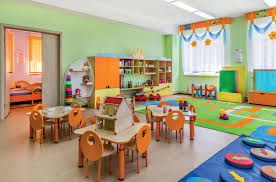 17
Тернопільський заклад дошкільної освіти (ясла - садок комбінованого типу) №27м.Тернопіль, вул. Братів Бойчуків, 8ternopil.dnz27@gmail.com https://tdnz27.e-schools.info/ ТЕРНОПІЛЬСЬКИЙ ЗАКЛАД ДОШКІЛЬНОЇ ОСВІТИ ( ЯСЛА- САДОК) № 29 м. Тернопіль, вул. Глиняна, 25Тел.: (0352) 51 80 11vinochok29@gmail.com Тернопільський заклад дошкільної освіти (ясла-садок) №30 м.Тернопіль, б-р С. Петлюри, 5Тел.: (0352) 26 80 30vishenka1930@gmail.com Тернопільський заклад дошкільної освіти (ясла-садок) №31Тел.: м.Тернопіль, вул. Злуки, 15 аТел.: (0352) 26 80 85dnzmeteluk31@gmail.com Тернопільський заклад дошкільної освіти (ясла-садок) № 32м. Тернопіль, вул. Петра Батьківського, 46Тел.: (0352) 53 86 28ternvk32@gmail.com Тернопільський заклад дошкільної освіти (ясла - садок) № 33 м.Тернопіль, вул. Вербицького, 8аТел.: (0352) 26 31 91te.dnz.33@gmail.com
Тернопільський заклад дошкільної освіти ( ясла-садок) №26м.Тернопіль, вул. Лесі Українки, 7аТел.: (0352) 24 12 65tdnz126@gmail.com
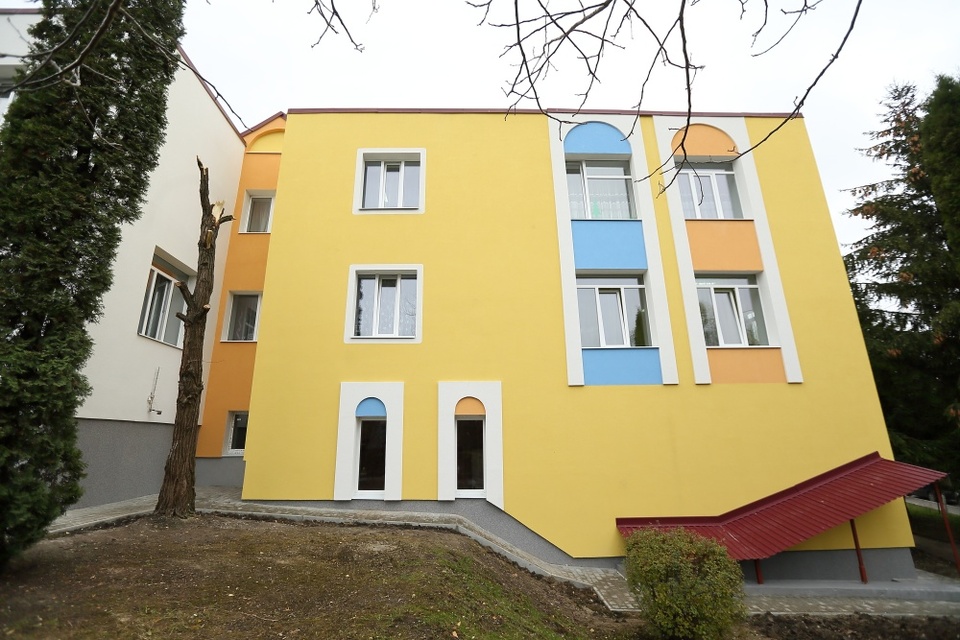 18
Тернопільський заклад дошкільної освіти (ясла-садок) №34м.Тернопіль, вул. Громницького, 5Тел.: (0352) 53 91 22olesja539122@gmai.com https://34.zdo.te.ua/ ТЕРНОПІЛЬСЬКИЙ ЗАКЛАД ДОШКІЛЬНОЇ ОСВІТИ (ЯСЛА-САДОК) №36м.Тернопіль, вул. Клима Савури, 13Тел.: (067) 935 11 15Тернопільський заклад дошкільної освіти (ясла-садок комбінованого типу) №37 м.Тернопіль, вул. Іванни Блажкевич, 1Тел.: (0352) 43 19 01prolisok.1973@gmail.com https://37.zdo.te.ua/ Тернопільський заклад дошкільної освіти (ясла-садок) №38 м.Тернопіль, вул. Стадникової, 22Тел.: (0352) 25 19 82tdnz38@gmail.comhttps://38.zdo.te.ua/ Державна установа «Заклад дошкільної освіти (ясла-садок) «Берізка» № 39 (м. Тернопіль) Національної поліції України» м.Тернопіль, вул. Липова, 39Тел.: (0352) 25 09 77berizka_39@ukr.net
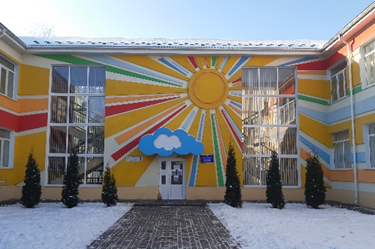 Товариство з обмеженою відповідальністю „ Дошкільний навчальний заклад (ясла-садок) “Затишок”м.Тернопіль, вул. Качали, 1
Тернопільський навчально-реабілітаційний центр Тернопільської обласної радим.Тернопіль, вул. Братів Бойчуків, 6Тел.: (0352) 51 19 43edureabcenter@gmail.comhttps://sites.google.com/view/reabcentr/
19
Вузи, професійна освіта:
Західноукраїнський національний університет м. Тернопіль, вул. Львівська, 11Тел.: (0352) 51 75 75www.wunu.edu.ua Тернопільський національний медичний університет імені І.Я. Горбачевського м. Тернопіль, вул. Руська, 12 Тел.: (0352) 52 44 92; 25 15 72university@tdmu.edu.ua Тернопільський  національний педагогічний університет імені Володимира Гнатюкам. Тернопіль, вул. М. Кривоноса, 2Тел.: (0352) 43 58 80 info@tnpu.edu.ua Тернопільський національний технічний університет імені Івана Пулюя м. Тернопіль, вул. Руська, 56Тел.: (0352) 52 41 81 www.tntu.edu.ua Відокремлений структурний підрозділ “Тернопільський фаховий коледж Тернопільського національного технічного університету імені Івана Пулюя”м. Тернопіль, вул. Тарнавського, 7Тел.: (0352) 26 95 34, 26 90 39
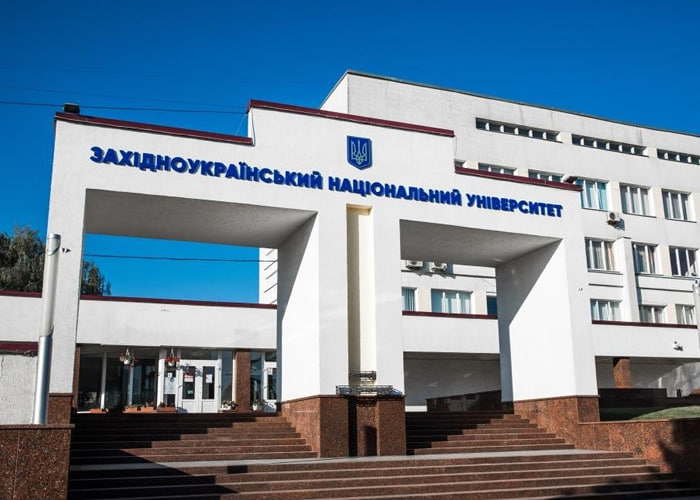 20
Відокремлений структурний підрозділ “Фаховий коледж економіки, права та інформаційних технологій Західноукраїнського національного університету”м. Тернопіль, вул. Львівська, 11Тел.: (0352) 53 80 99 kepit@tneu.edu.ua Тернопільський мистецький фаховий коледж ім. Соломії Крушельницької м. Тернопіль, вул. Паращука, 4Тел.: (0352) 52 40 04admin_tmy@ukr.net Тернопільський навчально-реабілітаційний центр м.Тернопіль, вул. Бpатів  Бойчуків, 6Тернопільська спеціальна школам. Тернопіль, вул. Лесі Укpаїнки, 9-аТернопільський обласний ліцей “Знамення”м. Тернопіль, вул. Січових Стрільців, 13Тернопільський обласний комунальний центр науково-технічної творчості школярів та учнівської молоді м. Тернопіль, вул. Січових Стрільців, 13
Тернопільський обласний комунальний центр туризму, краєзнавства спорту та екскурсій учнівської молоді м. Тернопіль, вул. Качали,3Тернопільський обласний центр еколого-натуралістичної творчості учнівської молодім. Тернопіль, вул. Микулинецька, 21Тернопільське обласне територіальне відділення МАН України м. Тернопільвул. Січових Стрільців, 13Тернопільський фаховий коледж харчових технологій і торгівлі  м. Тернопіль, пр. С. Бандери, 73 Тел.: (0352) 24 17 00, 24 31 31tkhtt@i.ua Державний професійно-технічний навчальний заклад “Тернопільське вище професійне училище ресторанного сервісу і торгівлі”м. Тернопіль, проспект Степана Бандери, 32Державний навчальний заклад “Тернопільський центр професійно-технічної освіти”м. Тернопіль, вул. Текстильна, 8
21
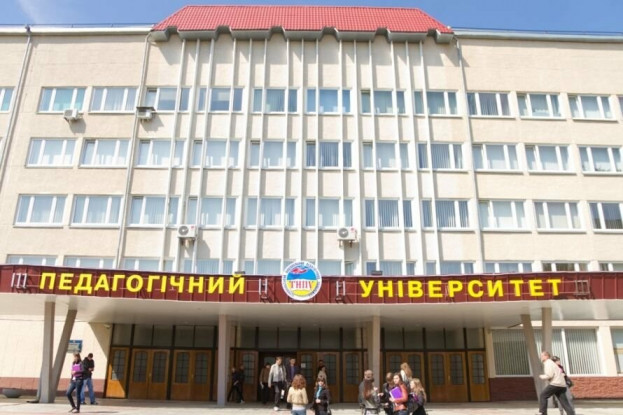 Державний професійно-технічний навчальний заклад “Тернопільське вище професійне училище сфери послуг та туризму” м. Тернопіль, вул. Замонастирська, 2Тернопільське вище професійне училище № 4 імені Михайла Паращукам. Тернопіль, вул. Галицька, 29Державний навчальний заклад “Тернопільське вище професійне училище технологій і дизайну” м. Тернопіль, проспект Степана Бандери, 74А Галицький фаховий коледж імені В’ячеслава Чорновола м. Тернопіль, вул. Б.Хмельницького, 15Тел.: (0352) 25 76 49, 52 13 72info@gi.edu.ua Приватний фаховий навчальний заклад “Медичний коледж”м. Тернопіль, вул. Текстильна, 8 АТел.: (0352) 43 52 66paei.medcollege@gmail.com Тернопільський кооперативний фаховий коледжм. Тернопіль, вул. Руська, 17Тел.: (0352) 25 49 84, 25 49 89tktek@ukr.net
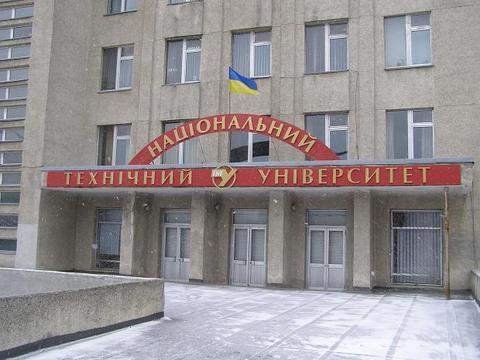 22
Медицина:
Тернопільське казенне експериментальне протезно-ортопедичне підприємством. Тернопіль, вул. Тролейбусна, 10Тел.: (0352) 53 51 14Тернопільська центральна районна лікарня м. Тернопіль, вул. Князя Острозького, 9Тел.: (0352) 52 77 85, (0352) 25 56 20Тернопільська обласна клінічна психоневрологічна лікарня м. Тернопіль, вул. Тролейбусна, 14Тел.: (0352) 51 31 10Тел.: (0352) 43 57 36 приймальне відділенняТернопільська міська комунальна лікарня швидкої допомогим. Тернопіль, вул. Шпитальна 2Тел.: (0352) 52 14 08Тернопільська міська дитяча поліклінікам. Тернопіль, вул. Федьковича, 16Тел.: (0352) 52 10 51, 52 66 22Тернопільська комунальна міська лікарня №2м. Тернопіль, вул. Романа Купчинського, 14Тел.: (0352) 26 81 09Тернопільська комунальна міська лікарня №3м. Тернопіль, вул. Волинська, 40Тел.: (0352) 55 09 06
Медичні заклади:
Центри екстреної медичної допомоги та медицини катастроф - 0
Заклади охорони здоров’я (вторинної медичної допомоги) - 0
Заклади охорони здоров’я (первинної медичної допомоги: ЦПМСД, ТМО, АЗПСМ) - 8
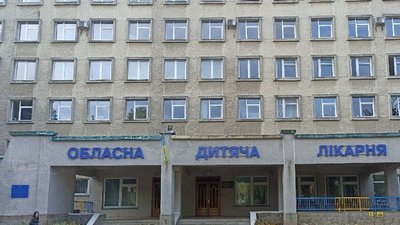 23
Комунальне некомерційне підприємство "Тернопільська міська комунальна лікарня швидкої допомоги" м. Тернопіль, вул. Шпитальна, 2Тел.: (0352) 52 14 08 tmkl@ukr.net https://www.likarnia.te.ua/ Комунальне некомерційне підприємство "Тернопільська міська дитяча комунальна лікарня"м. Тернопіль, вул. Клінічна, 1АТел.: (0352) 52 34 96 miskdut@ukr.net
Комунальне некомерційне підприємство "Тернопільська комунальна міська лікарня №2"м.Тернопіль, вул. Р. Купчинського, 14Тел.: (0352) 26 37 75 pysklyvets_ti@ukr.net https://tkml2.te.ua/ Комунальне некомерційне підприємство "Міська комунальна лікарня № 3" Тернопільської міської радим. Тернопіль, вул. Волинська, 40Тел.: +380671705171 tmkl3@meta.uaКомунальне некомерційне підприємство "Центр первинної медико-санітарної допомоги" Тернопільської міської радим. Тернопіль, вул. К. Острозького, 6Тел.: (0352) 52 46 50 tcpmsd@ukr.net https://www.medical.te.ua Комунальне підприємство "Тернопільський міський лікувально-діагностичний" Тернопільської міської ради м. Тернопіль, вул.Руська, 47Тел.: (0352) 52 23 68 vkl.ternopil@gmail.com https://tmldc.te.ua/ Комунальне некомерційне підприємство "Тернопільська стоматологічна поліклініка" Тернопільської міської радим. Тернопіль, вул. Генерала Романа Шухевича, 10Тел.: (0352) 52 73 45 andriy.nyshchota@gmail.comhttps://tmksp.te.ua
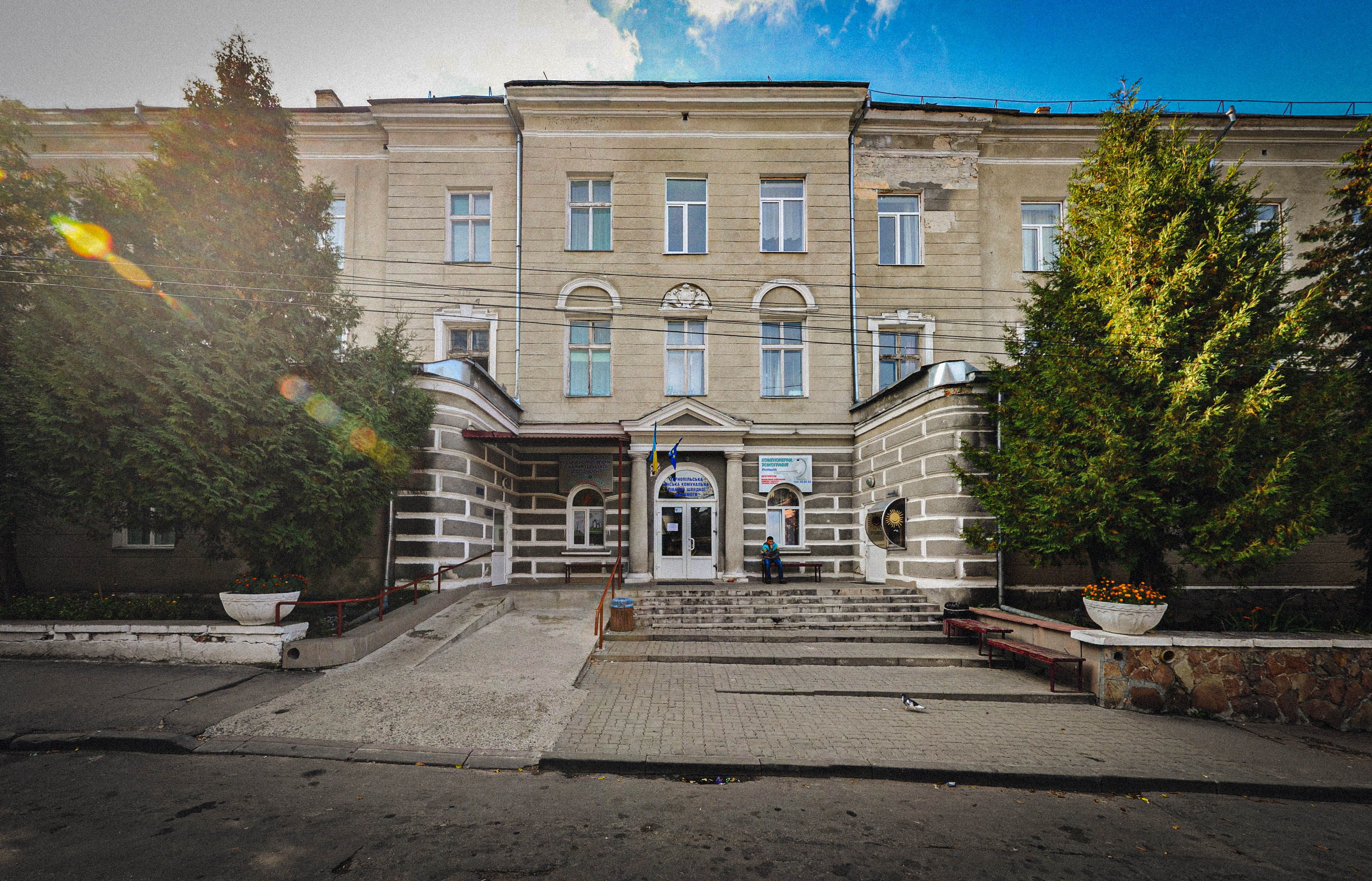 24
МТП м. Тернопіль:
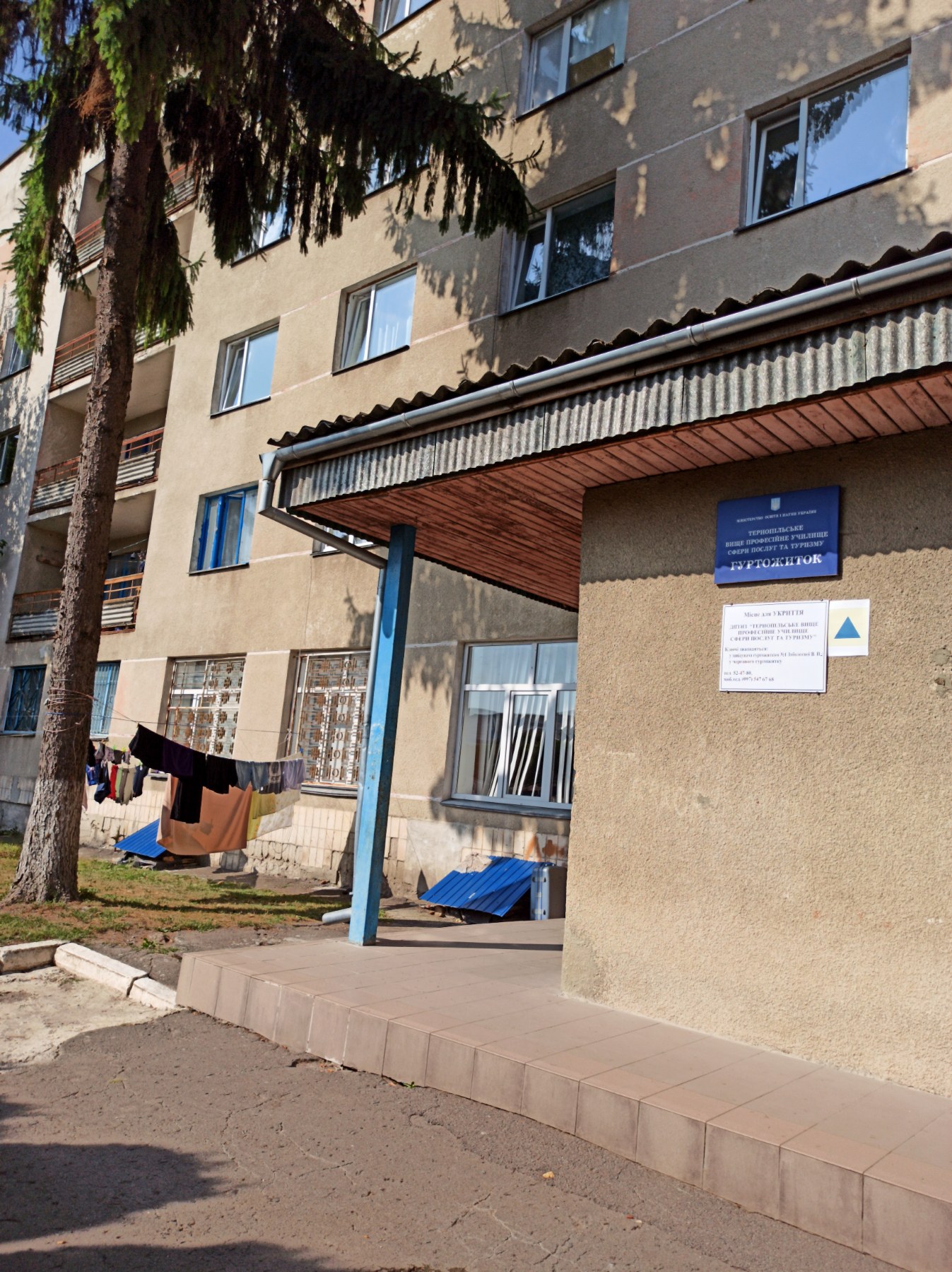 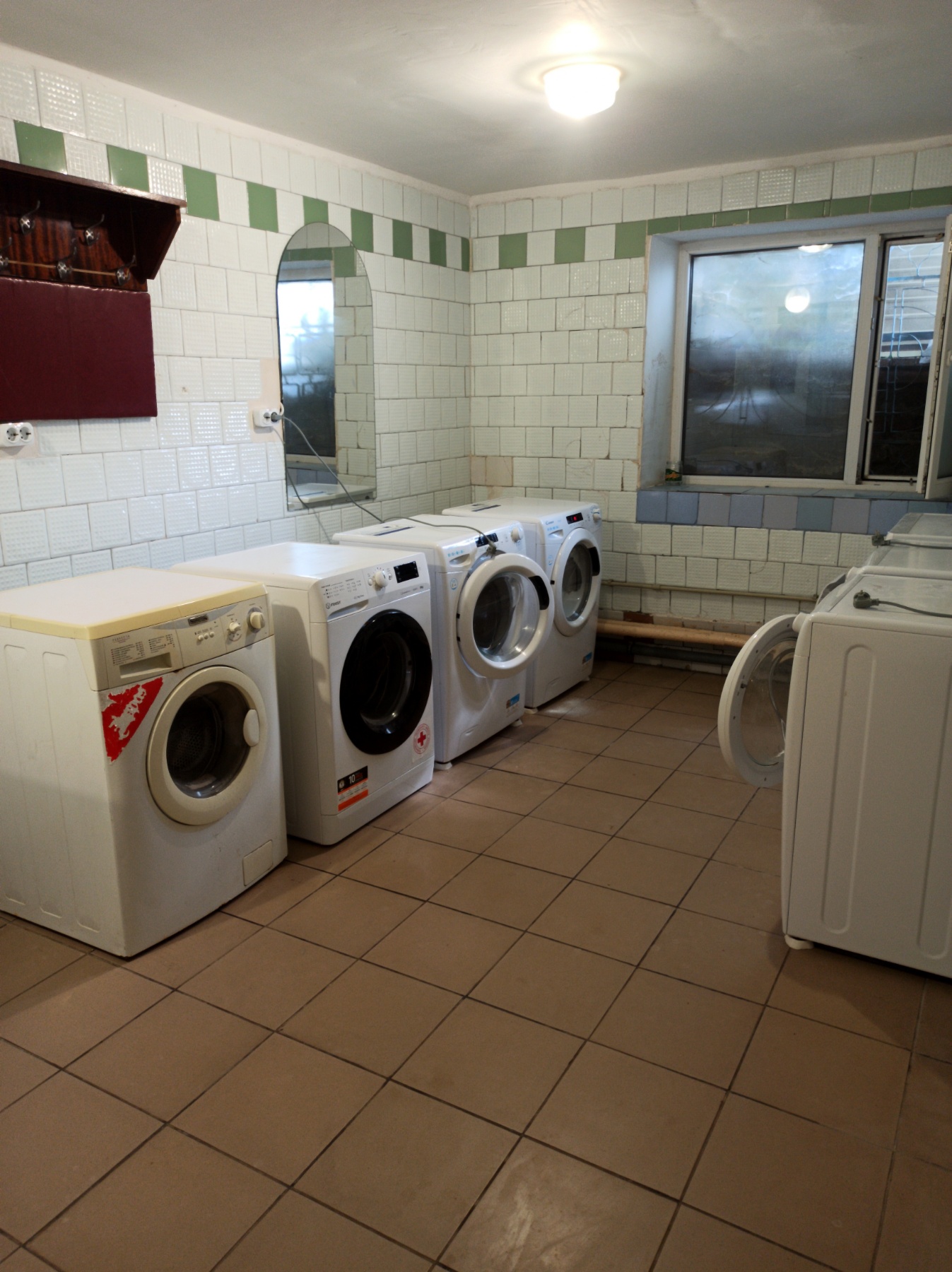 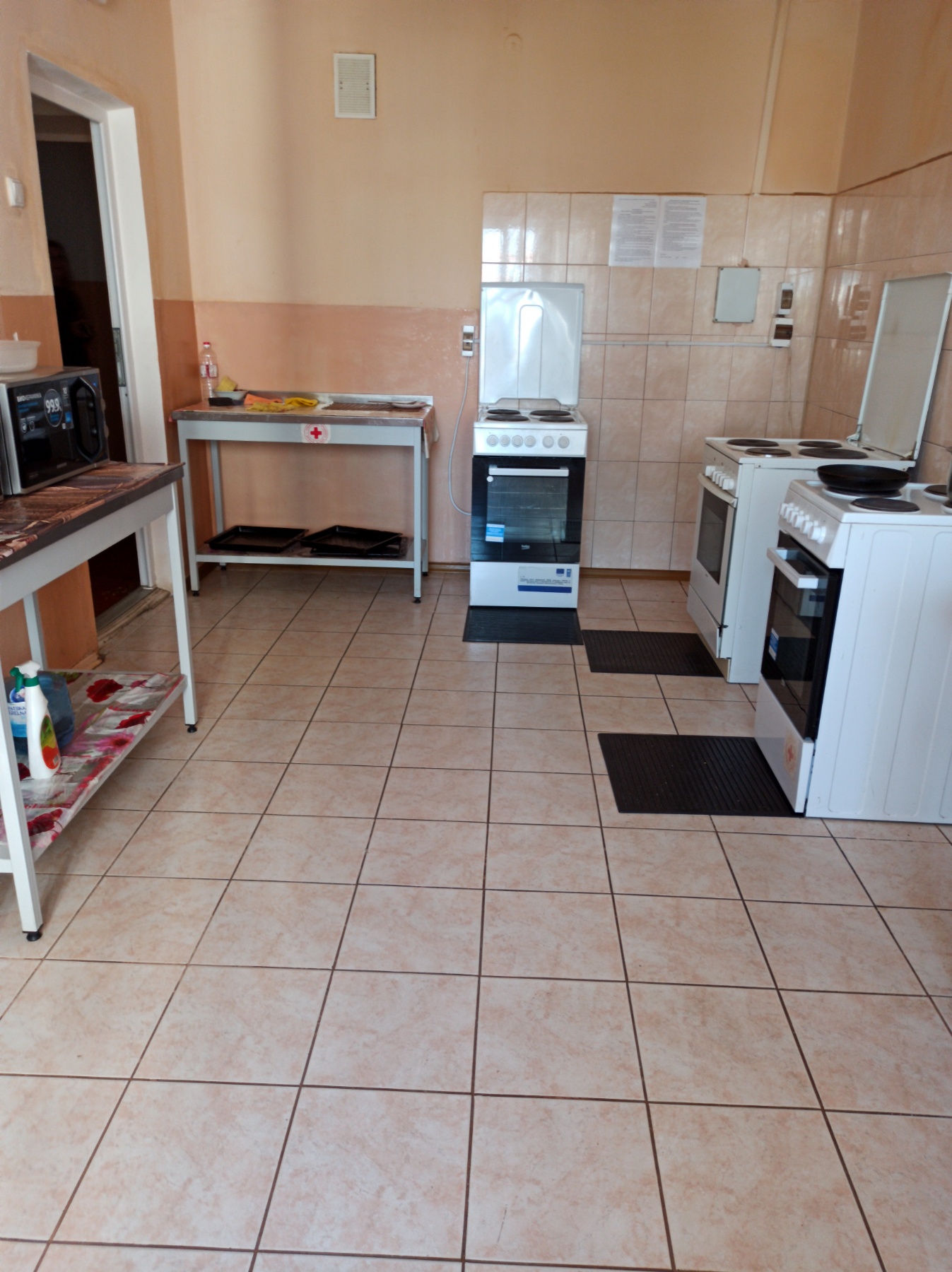 Адреса: м. Тернопіль, вул. Стецька, 25
25
МТП м. Тернопіль:
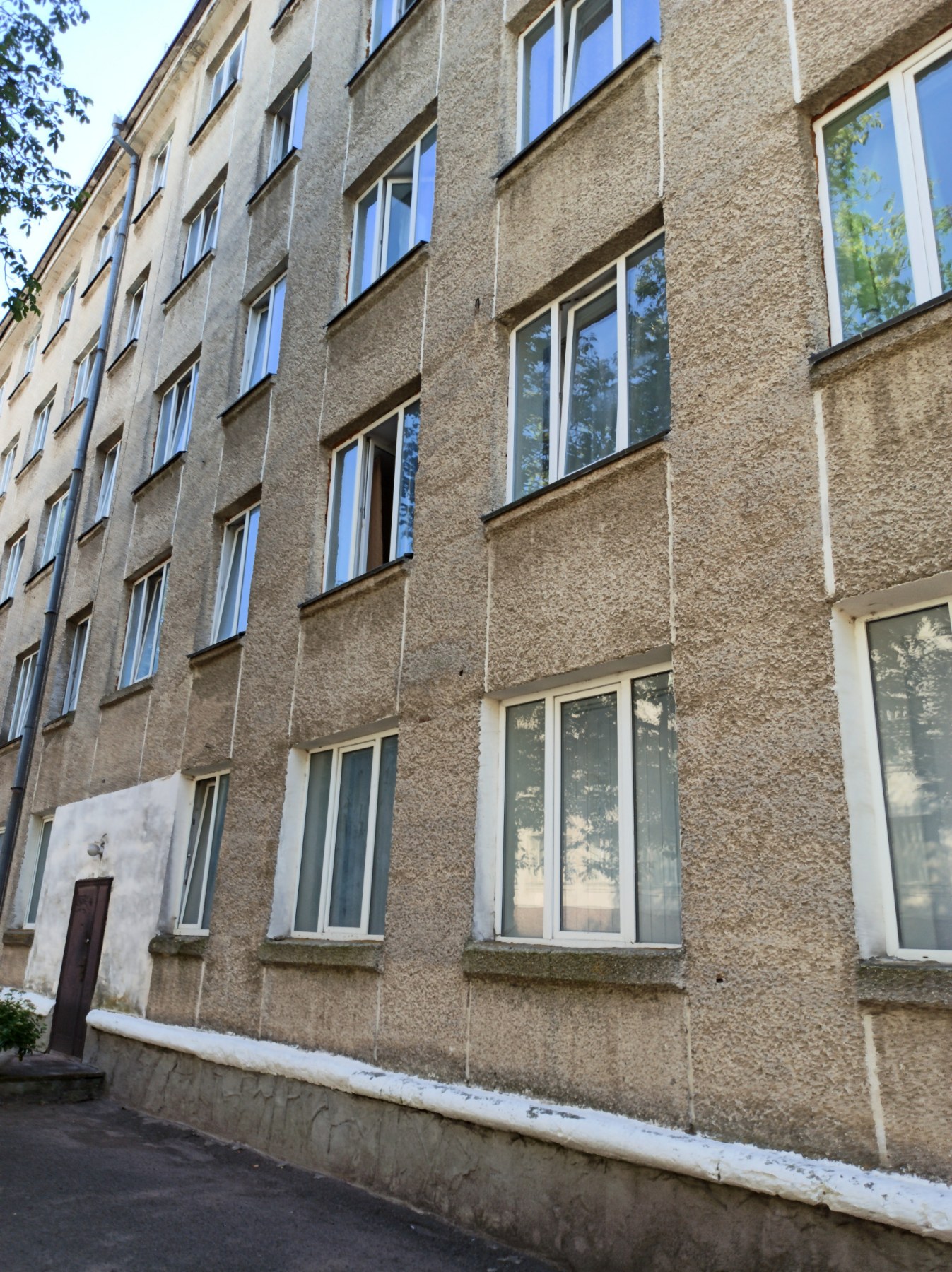 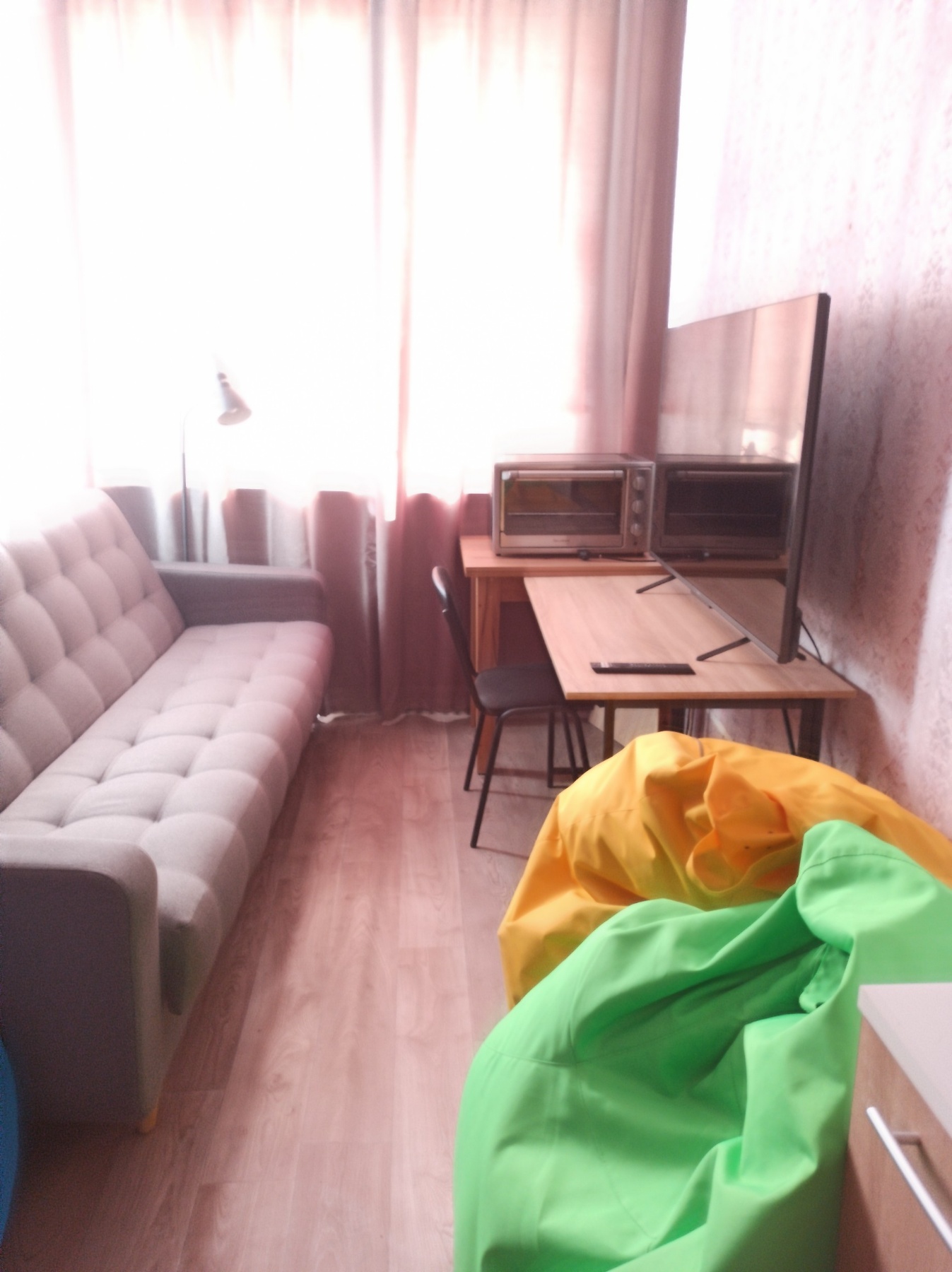 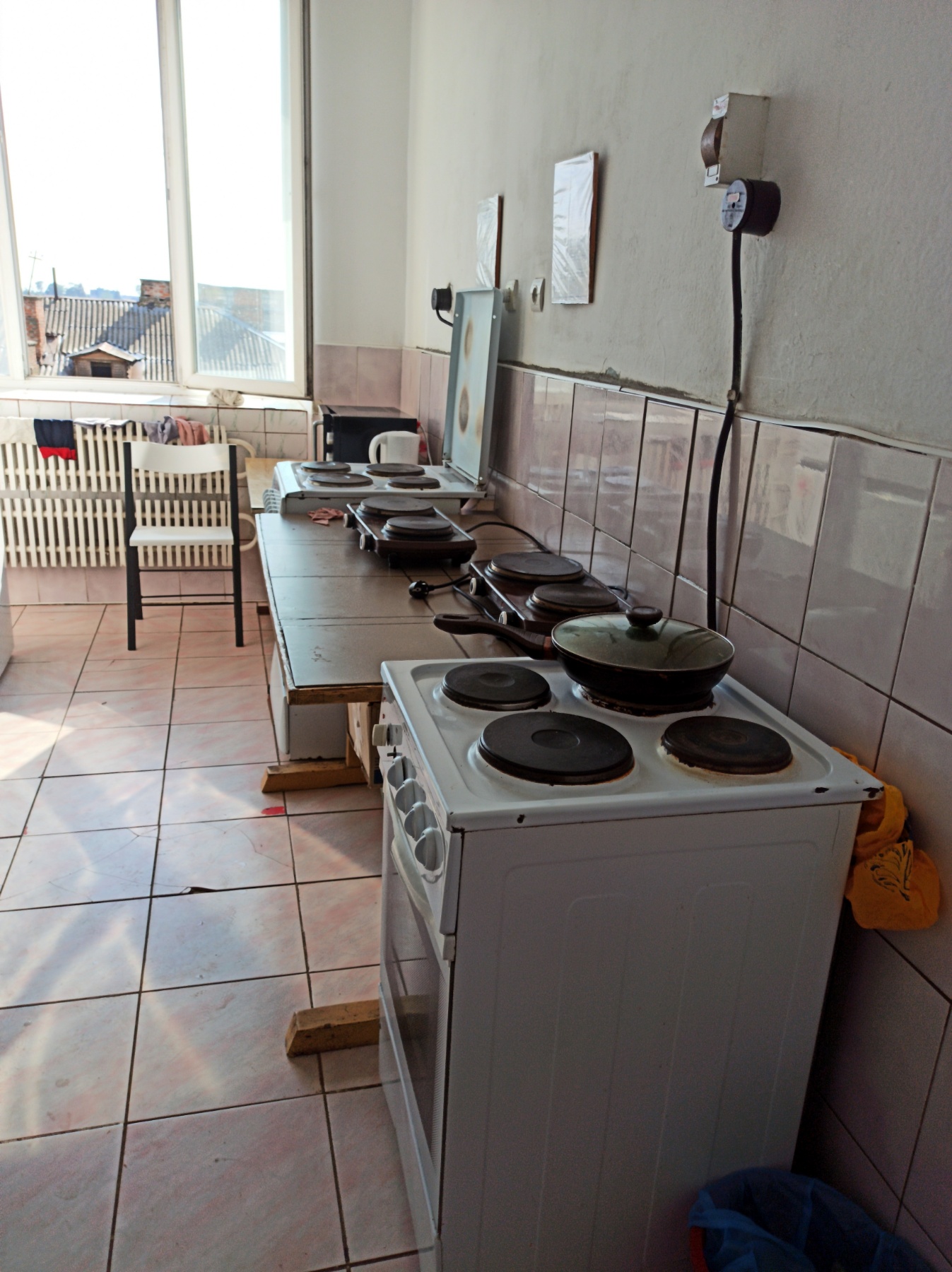 Адреса: м. Тернопіль, вул. Дорошенка, 5
26
МТП м. Тернопіль:
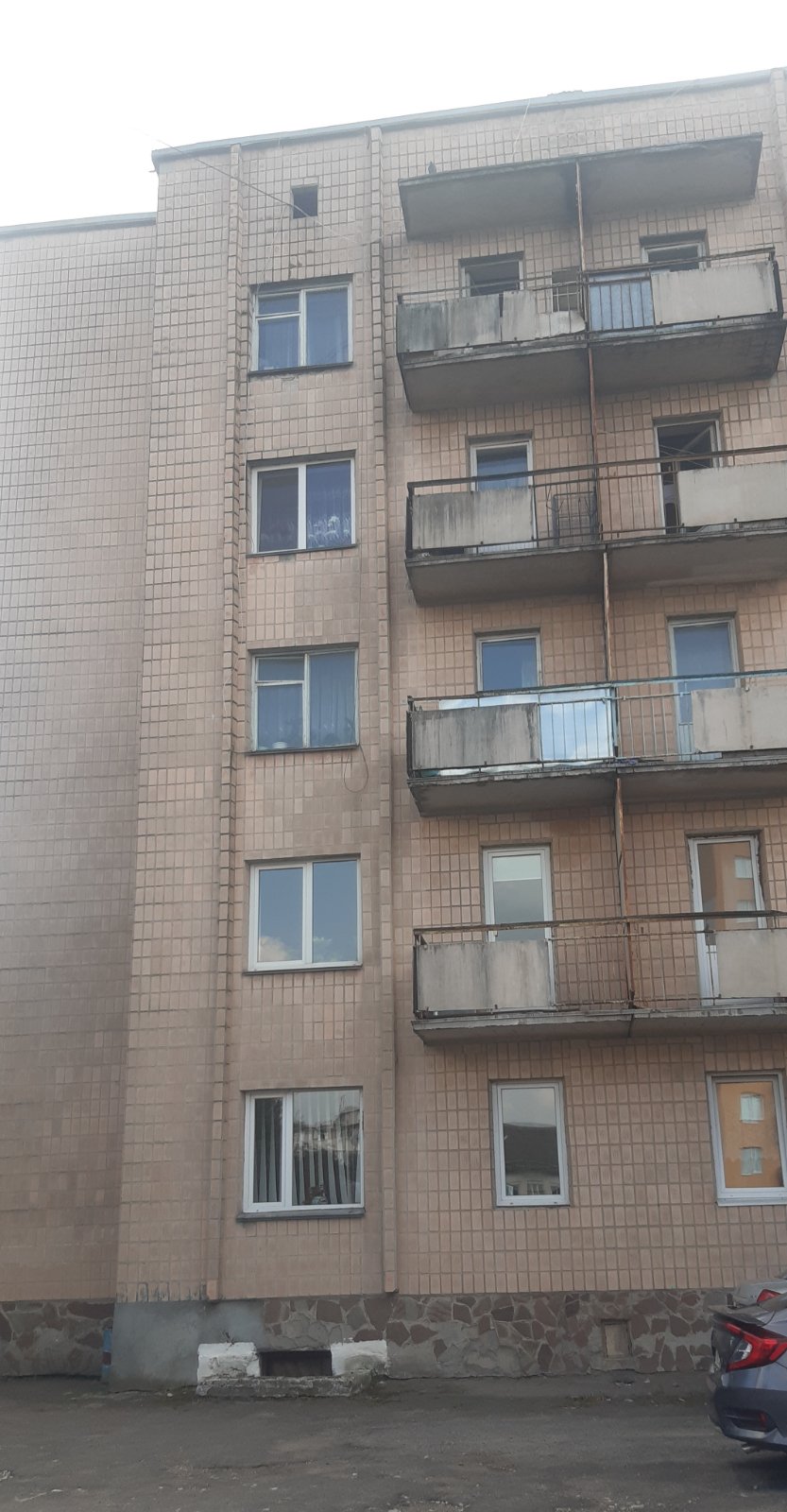 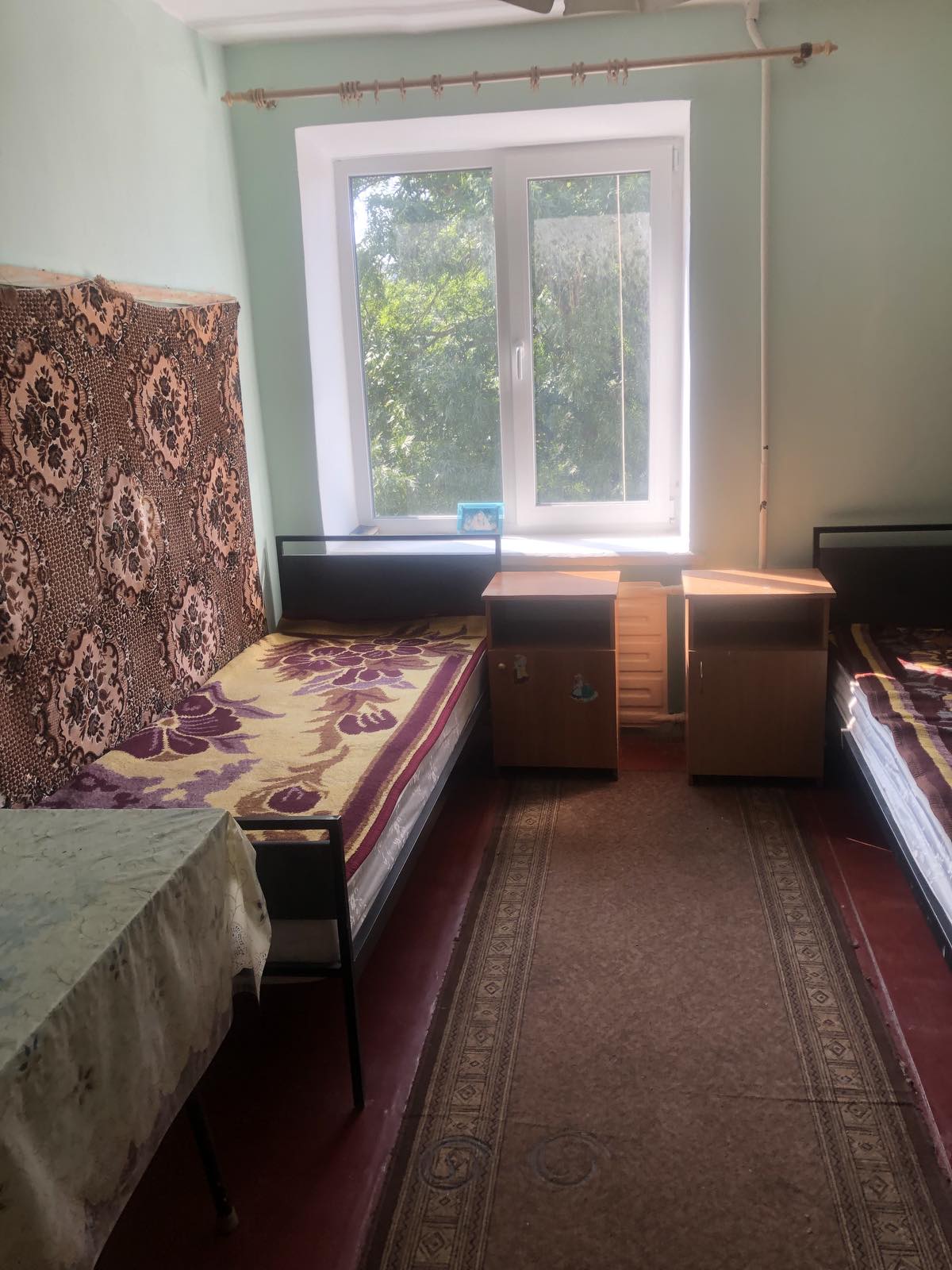 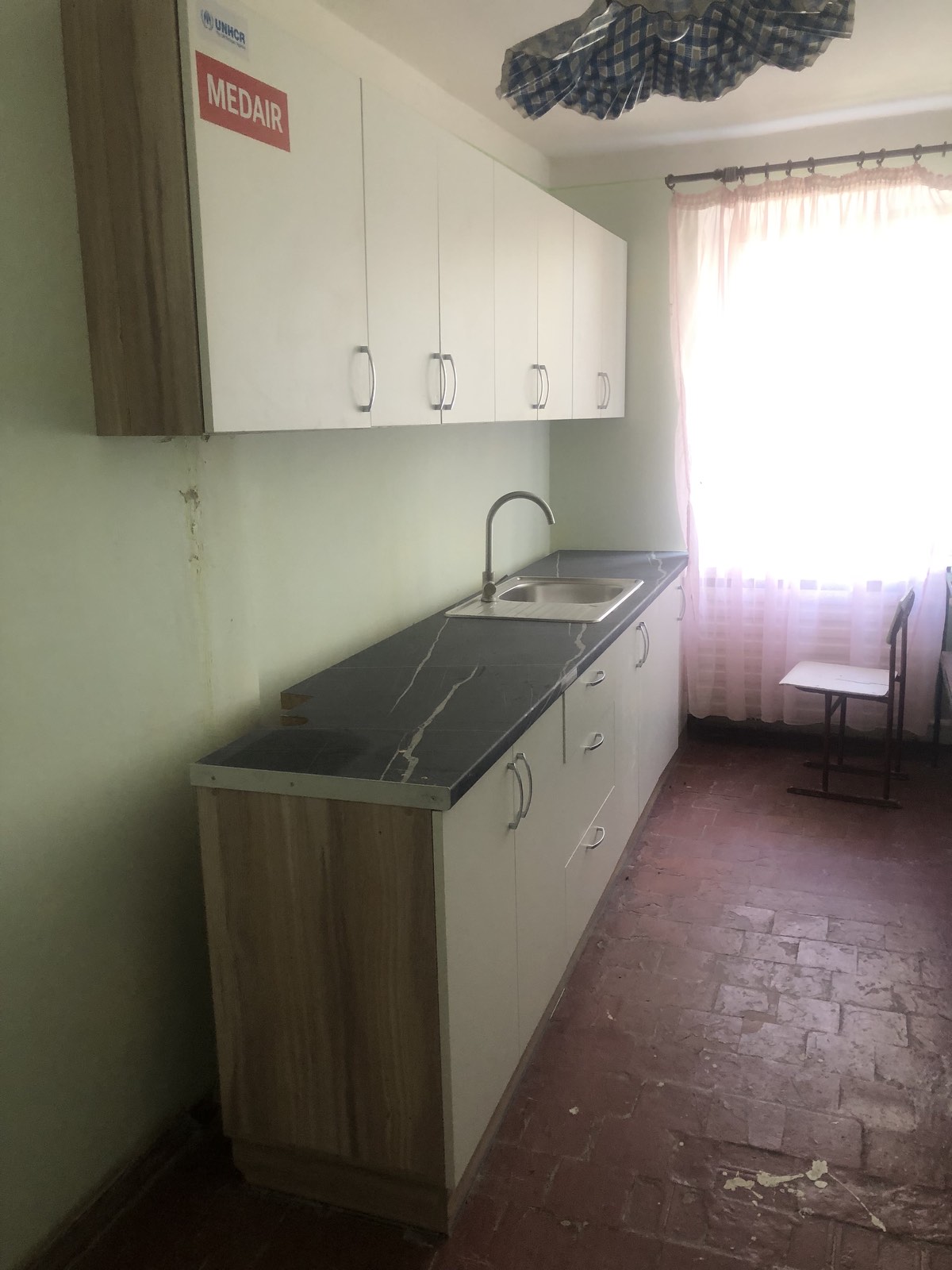 Адреса: м. Тернопіль, вул. В.Громницького, 1
27
МТП м. Тернопіль:
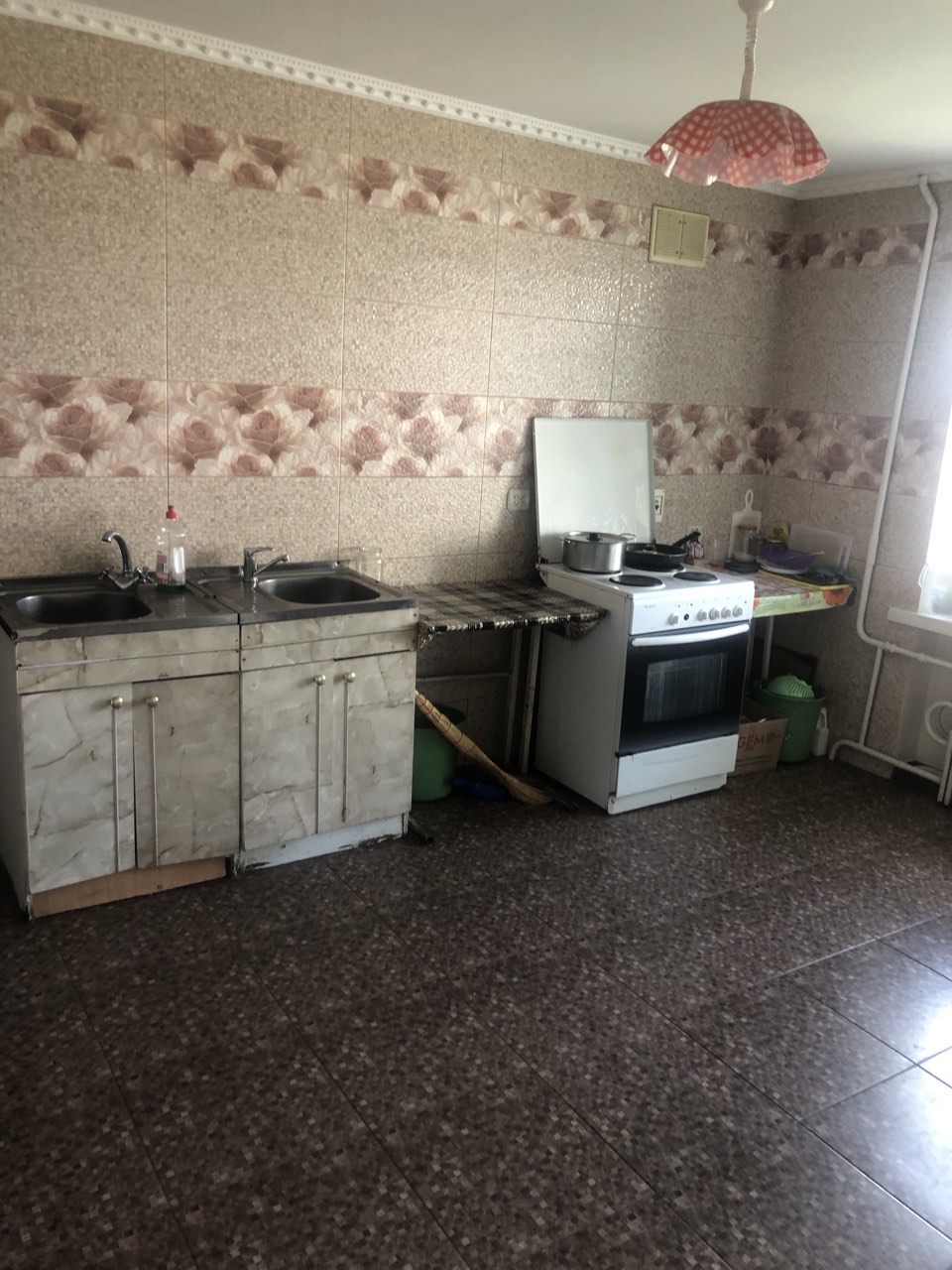 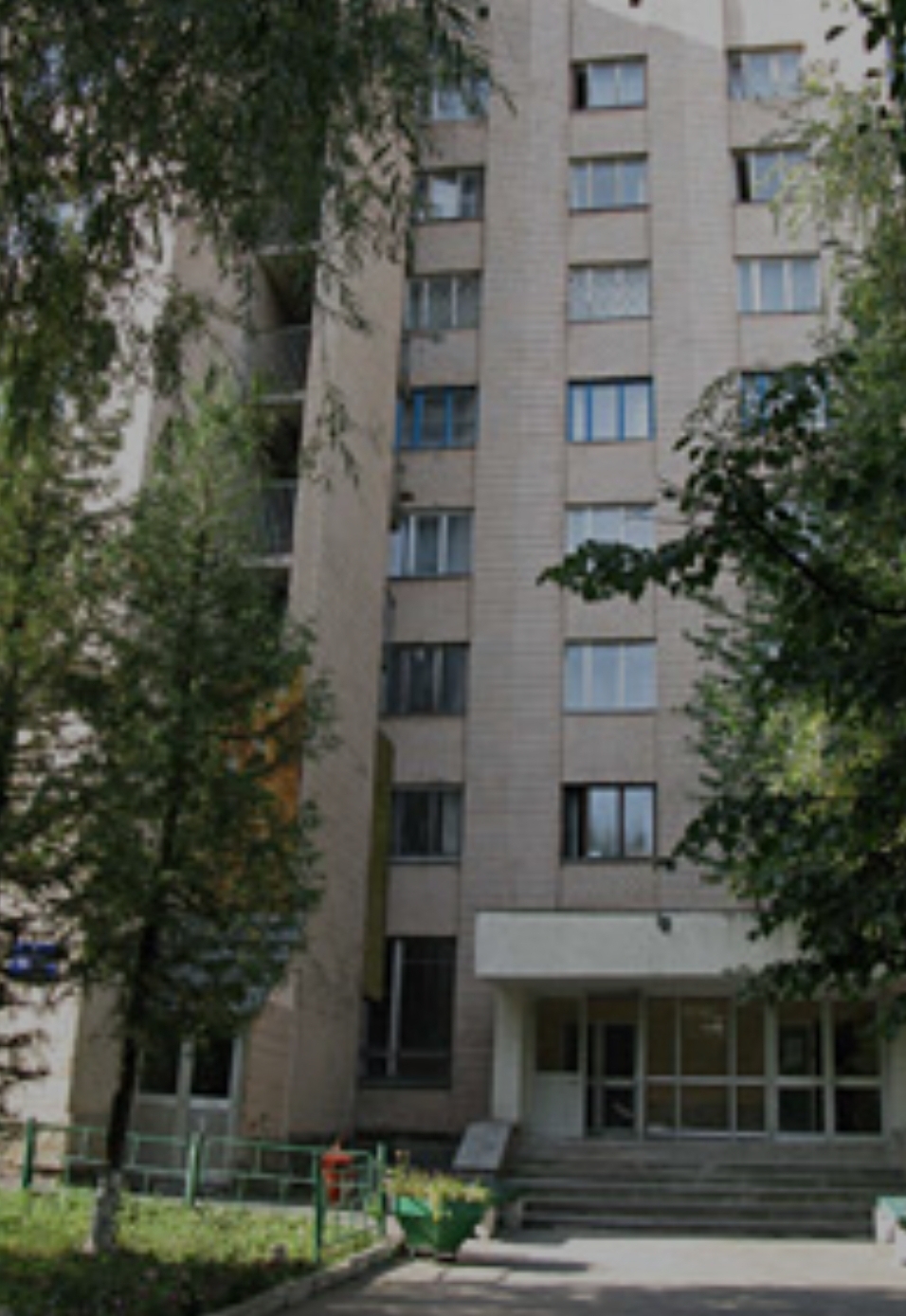 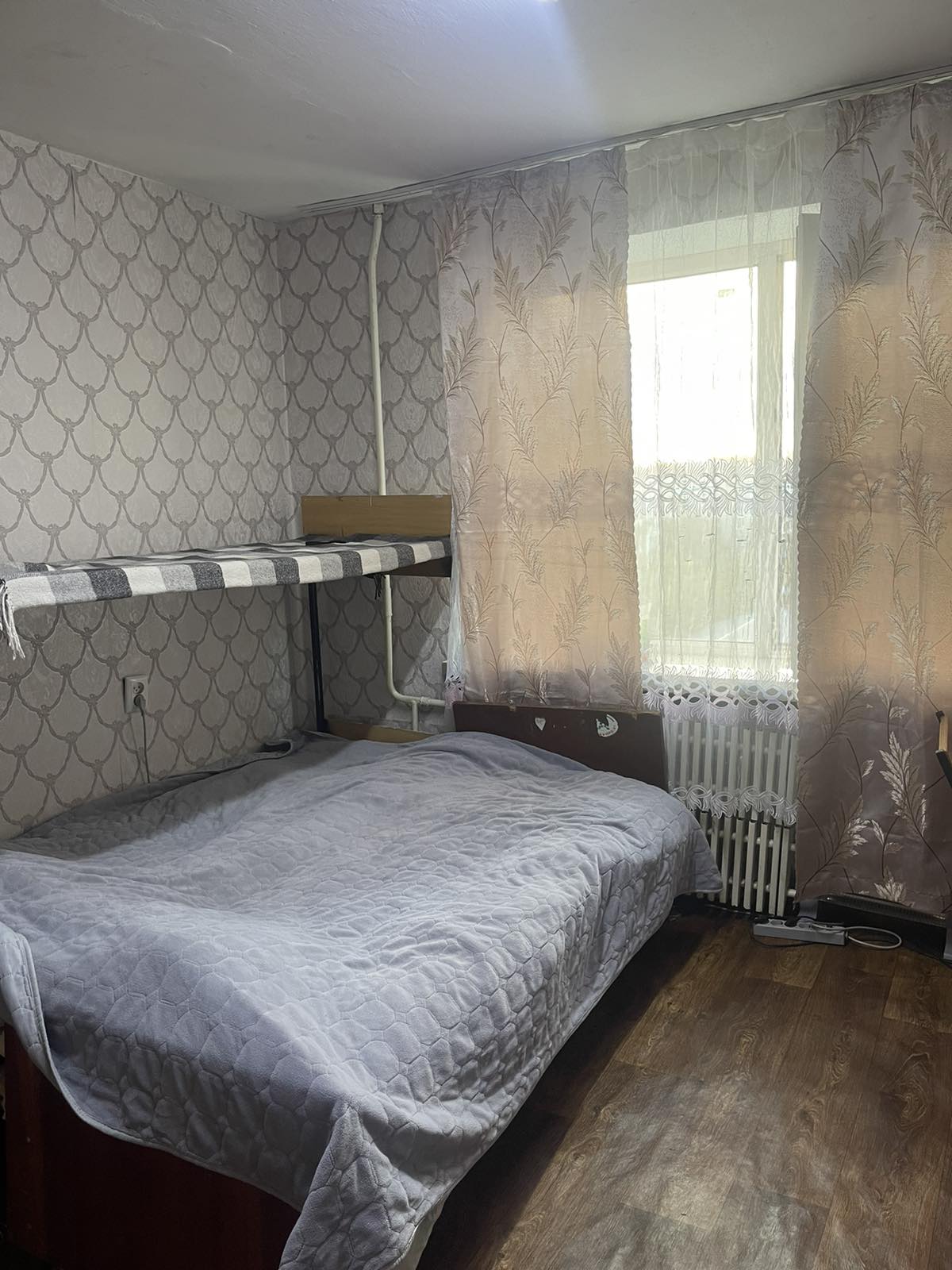 Адреса: м. Тернопіль, вул. Генерала М. Тарнавського, 7
28
МТП м. Тернопіль:
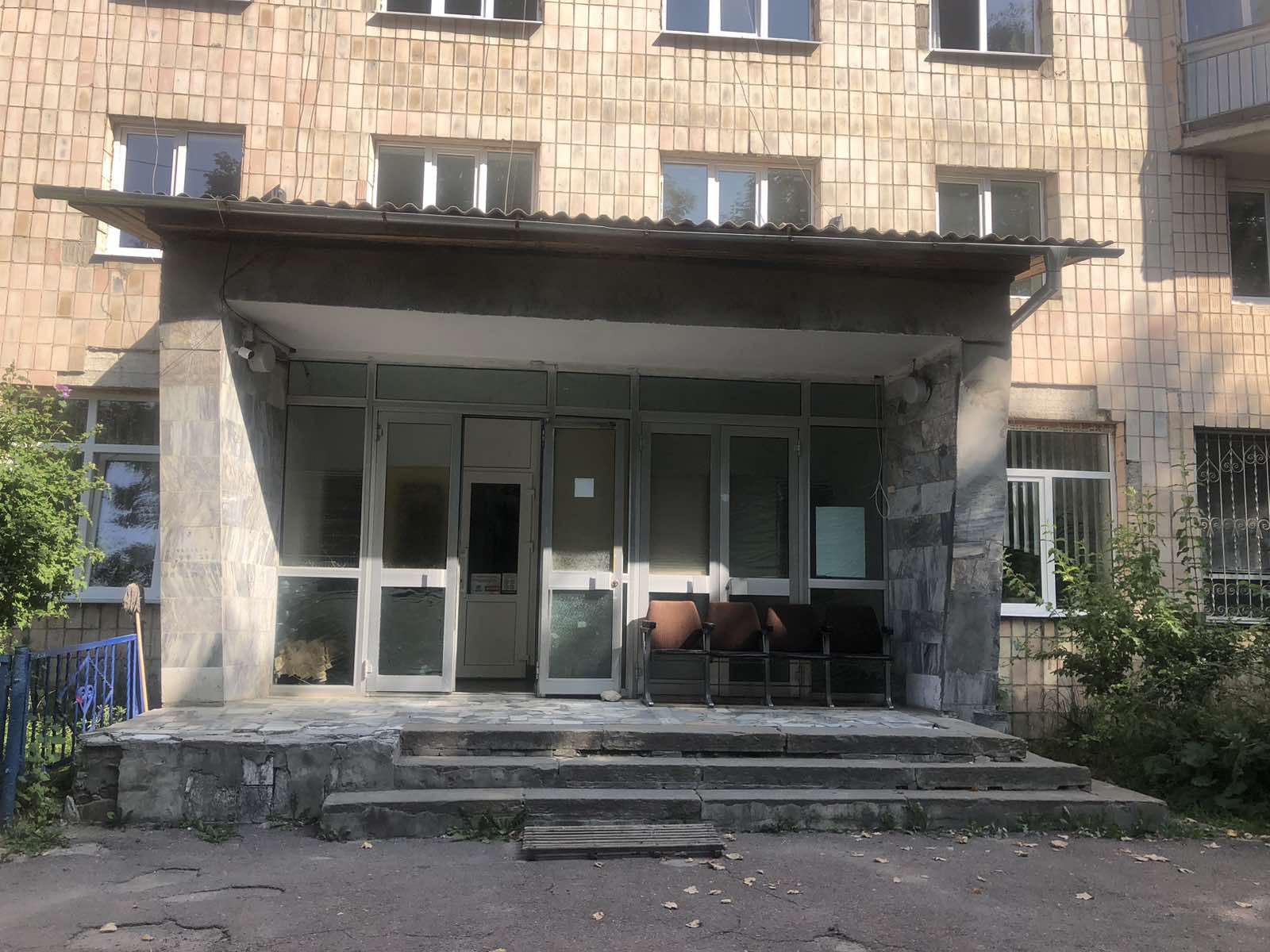 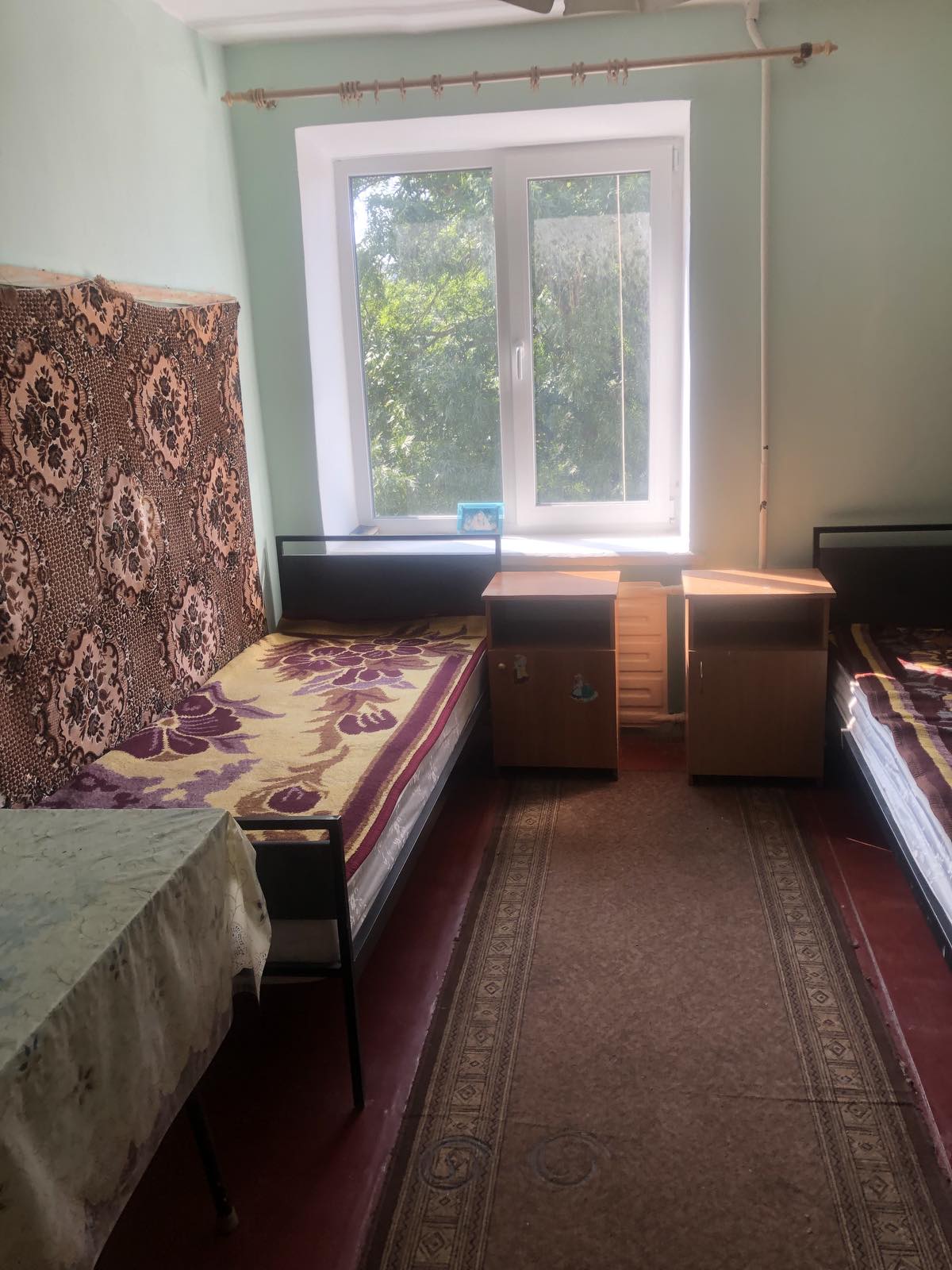 Адреса: м. Тернопіль, вул. Галицька, 29
29
МТП м. Тернопіль:
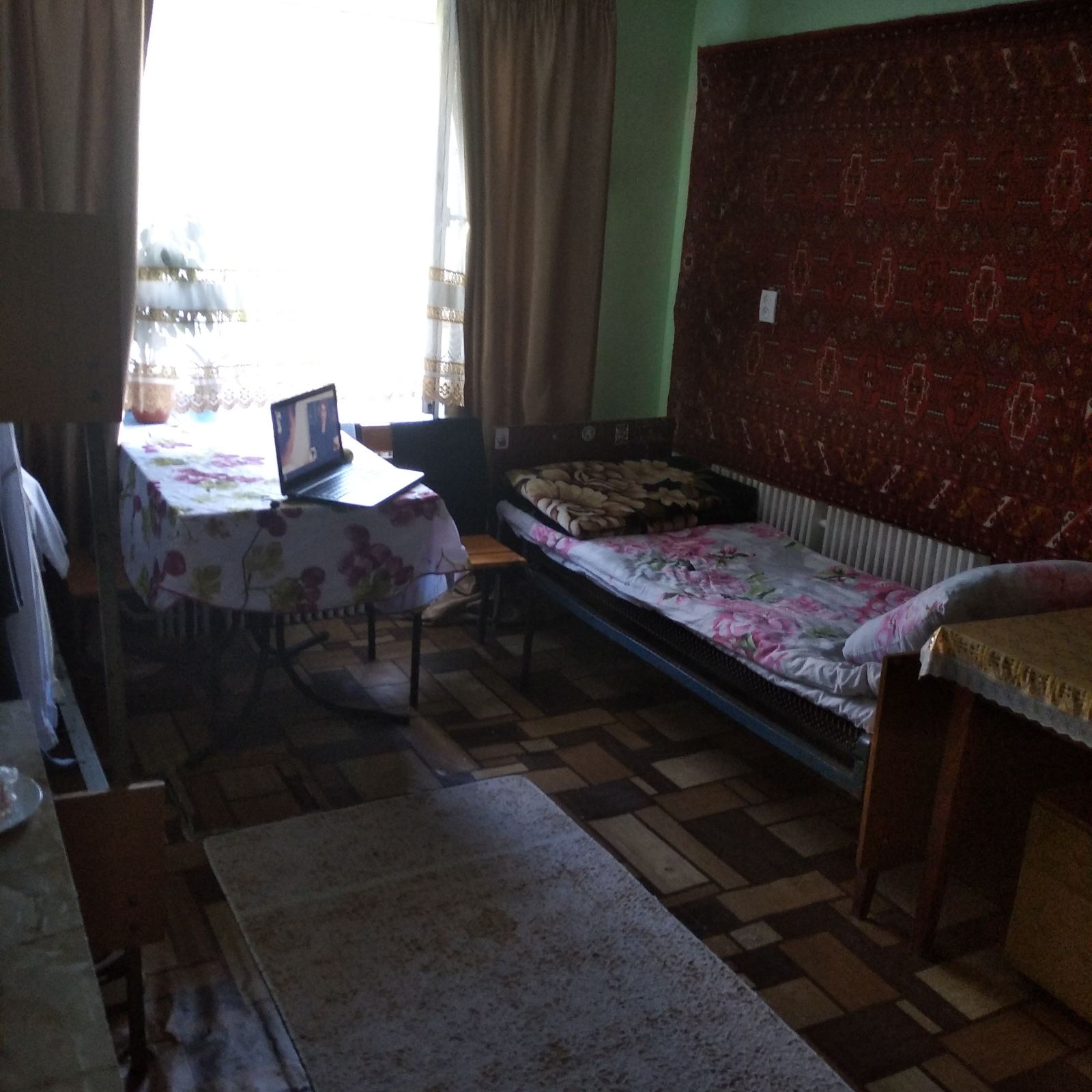 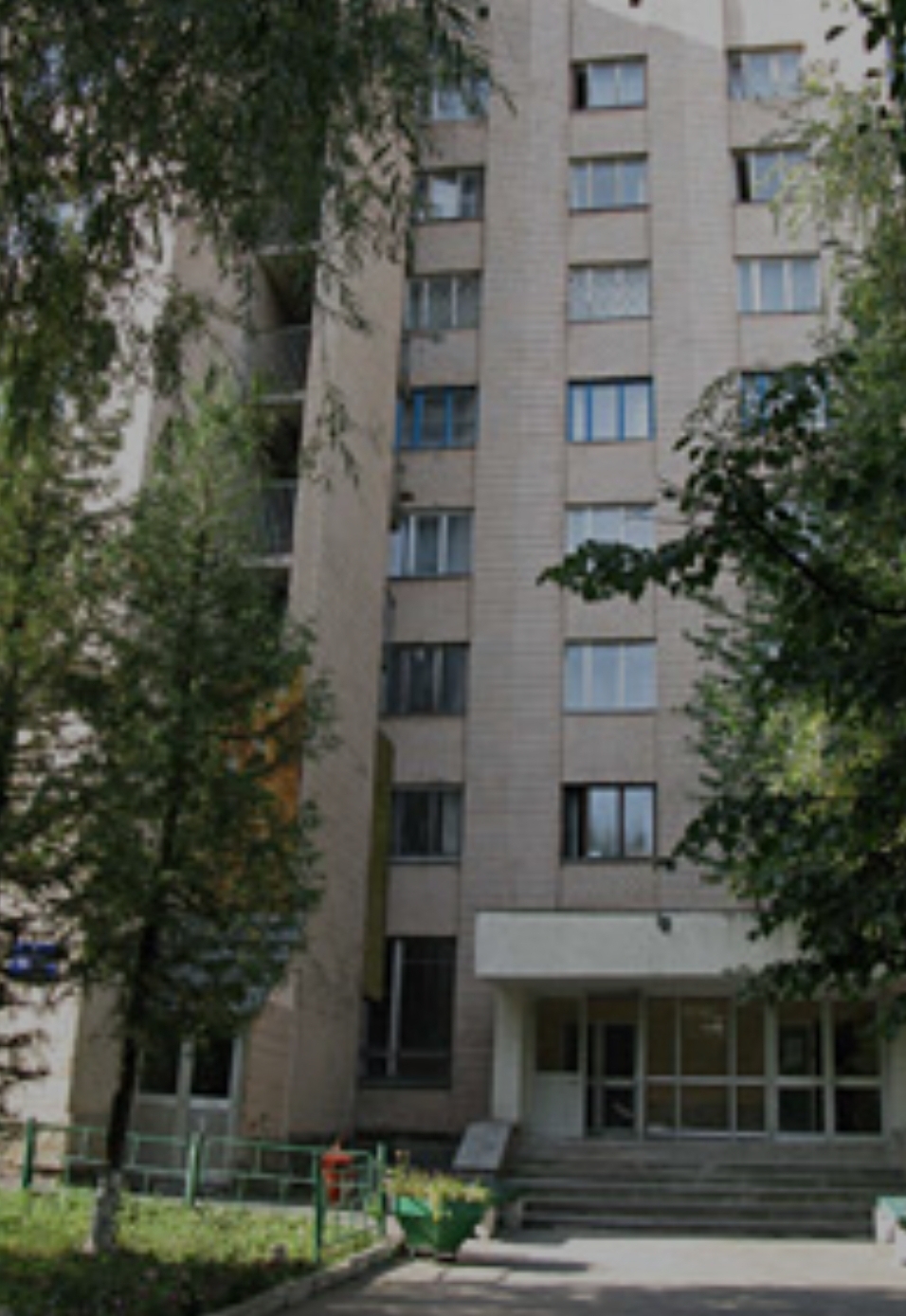 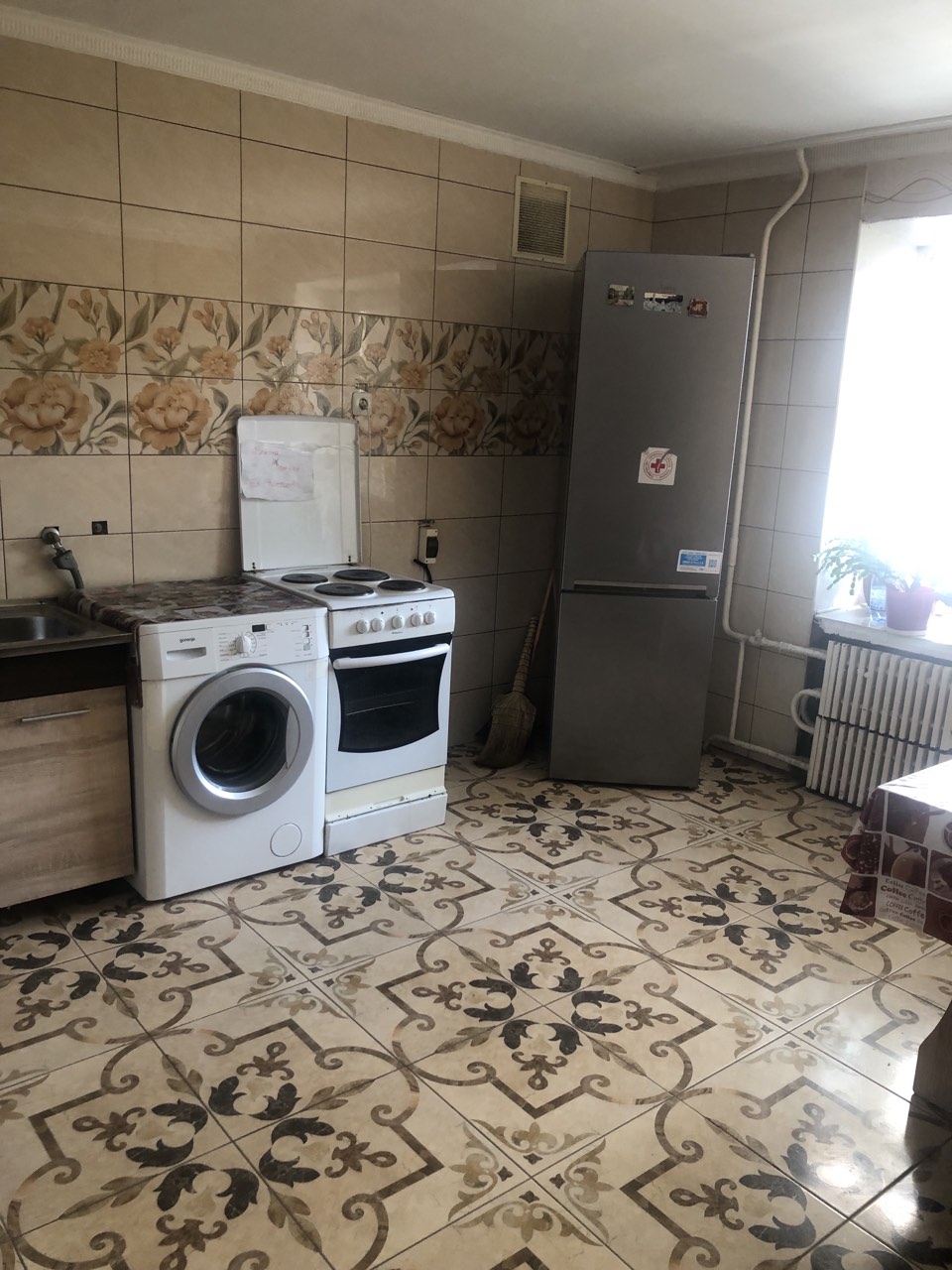 Адреса: м. Тернопіль, вул. Генерала М. Тарнавського, 7а
30
МТП м. Тернопіль:
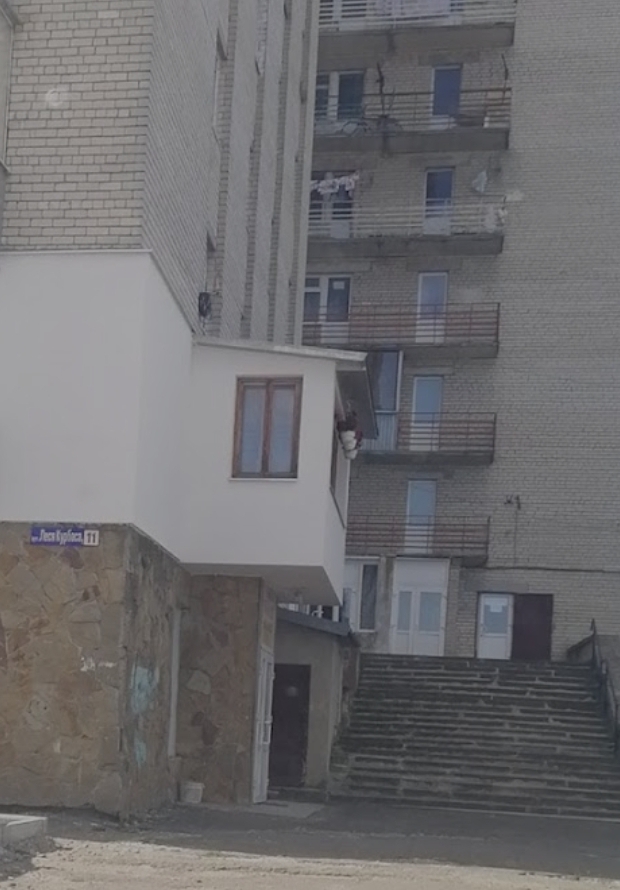 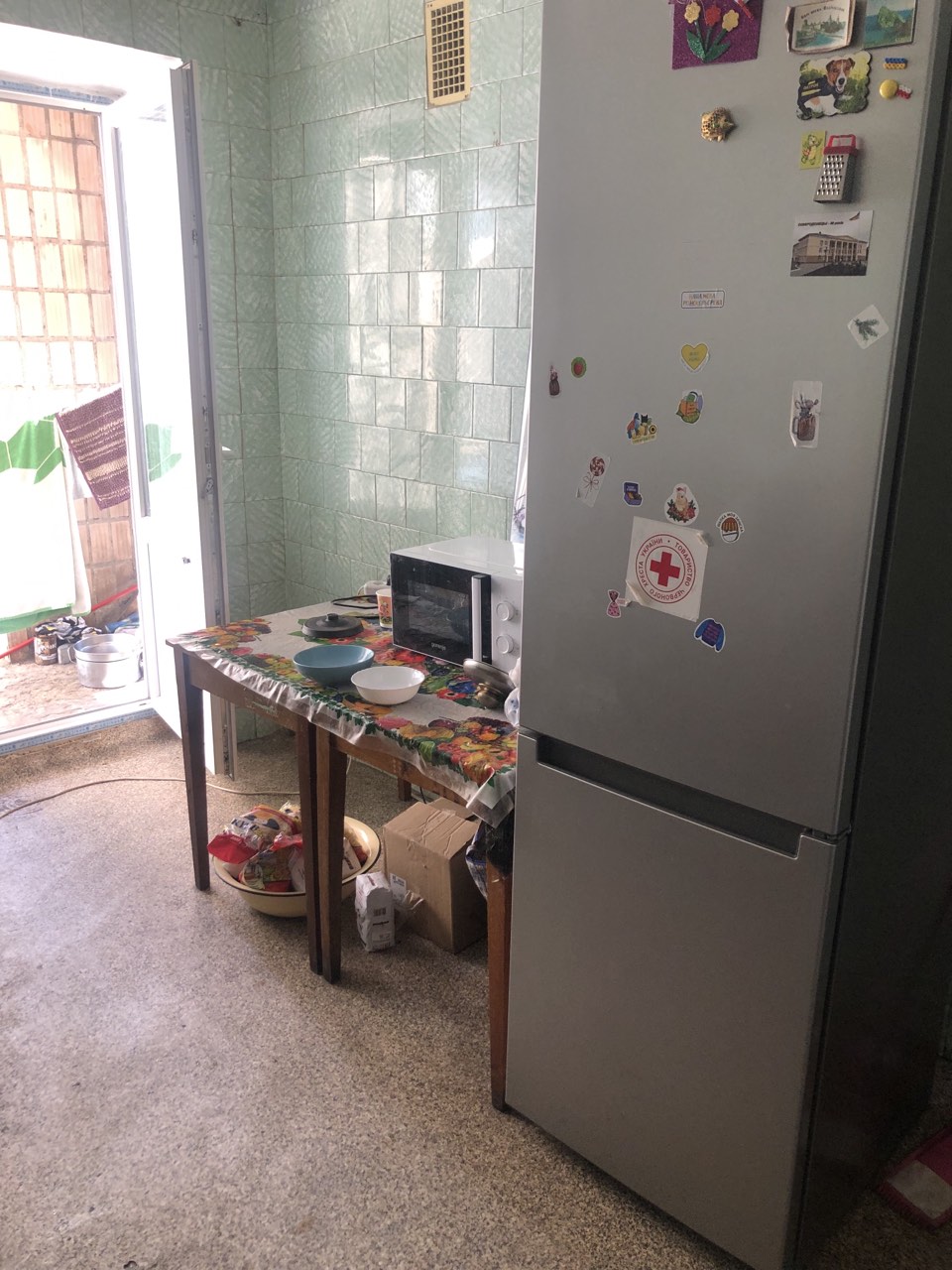 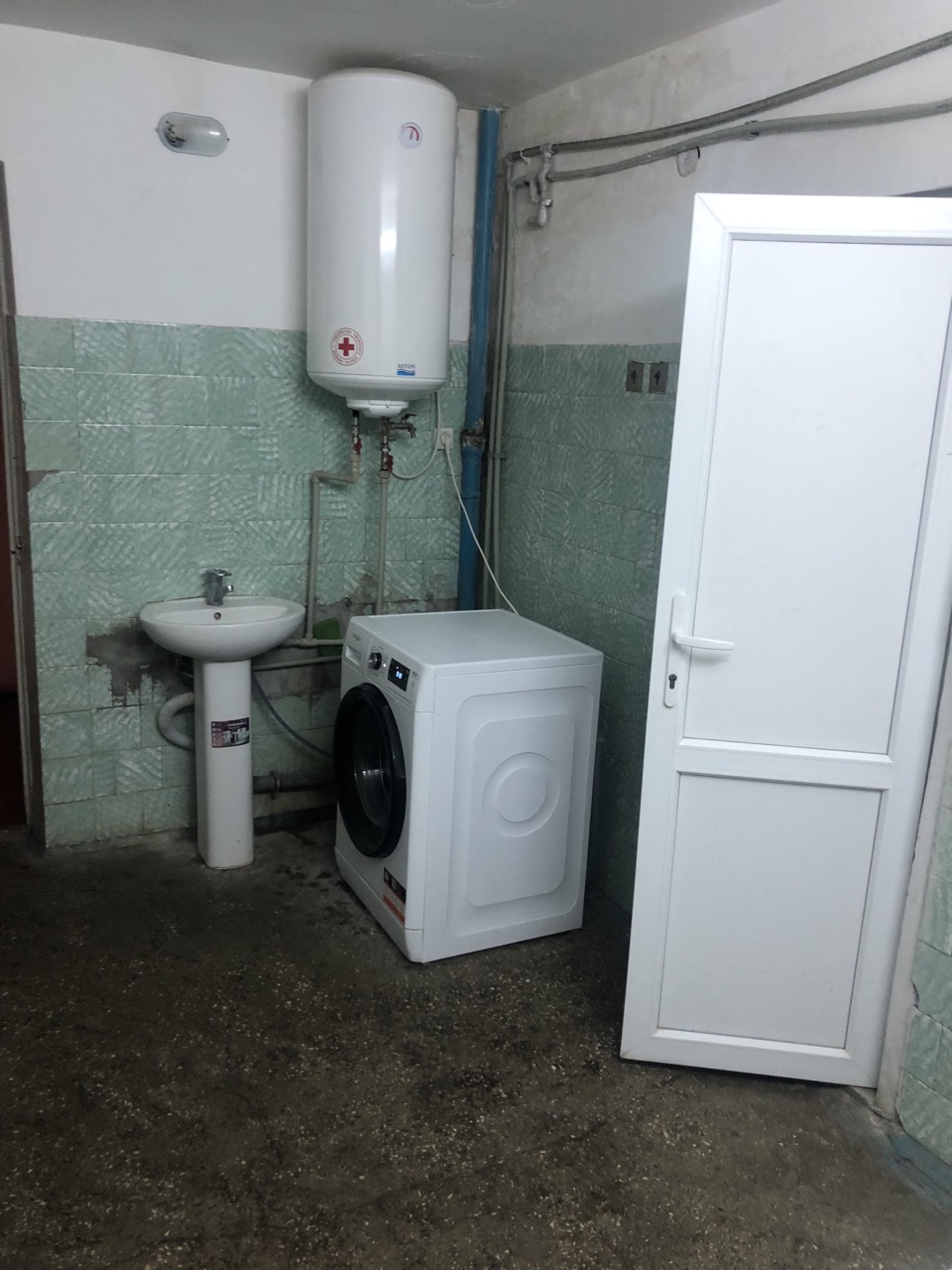 Адреса: м. Тернопіль, вул. Л. Курбаса, 11
31
МТП м. Тернопіль:
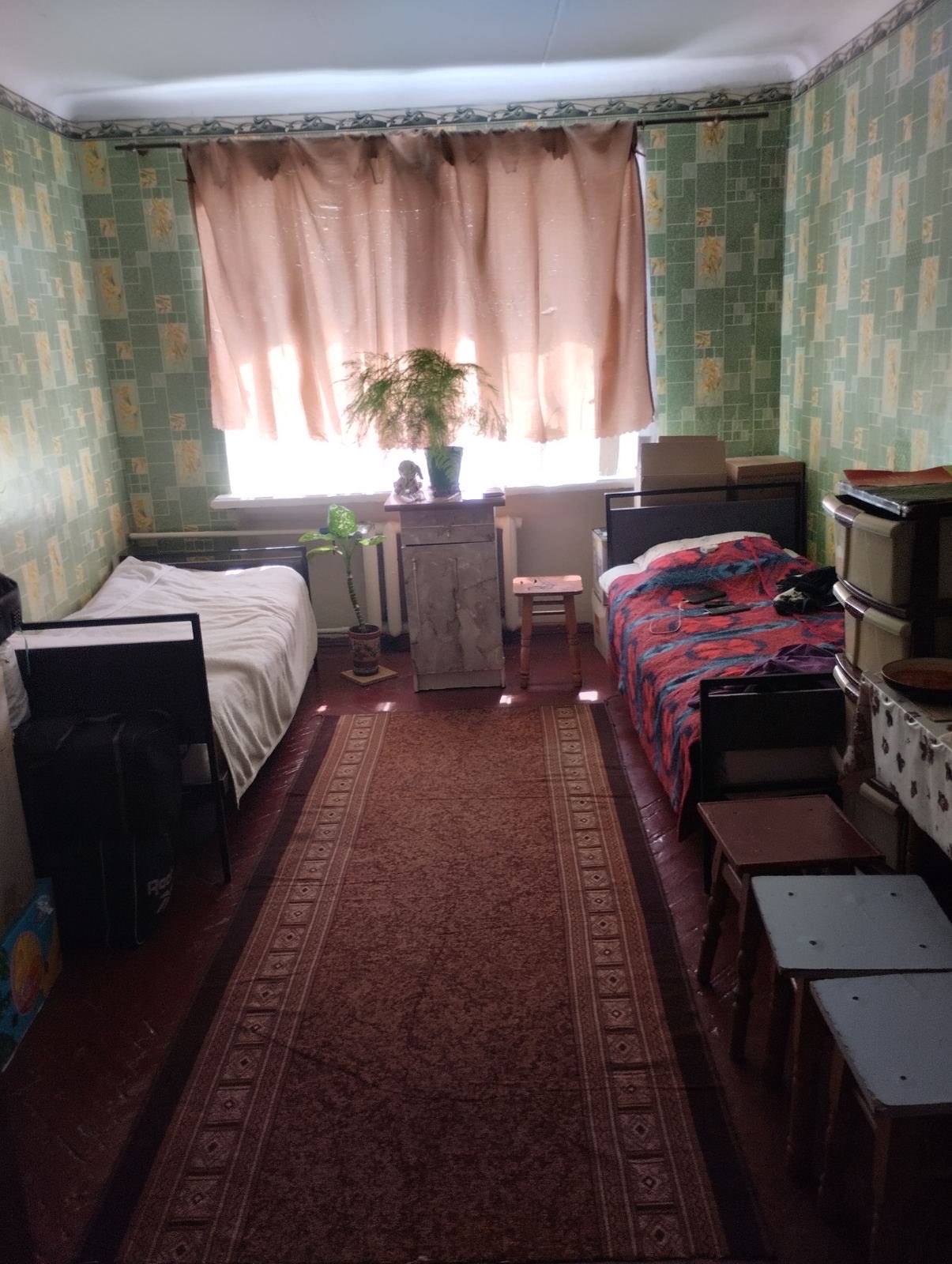 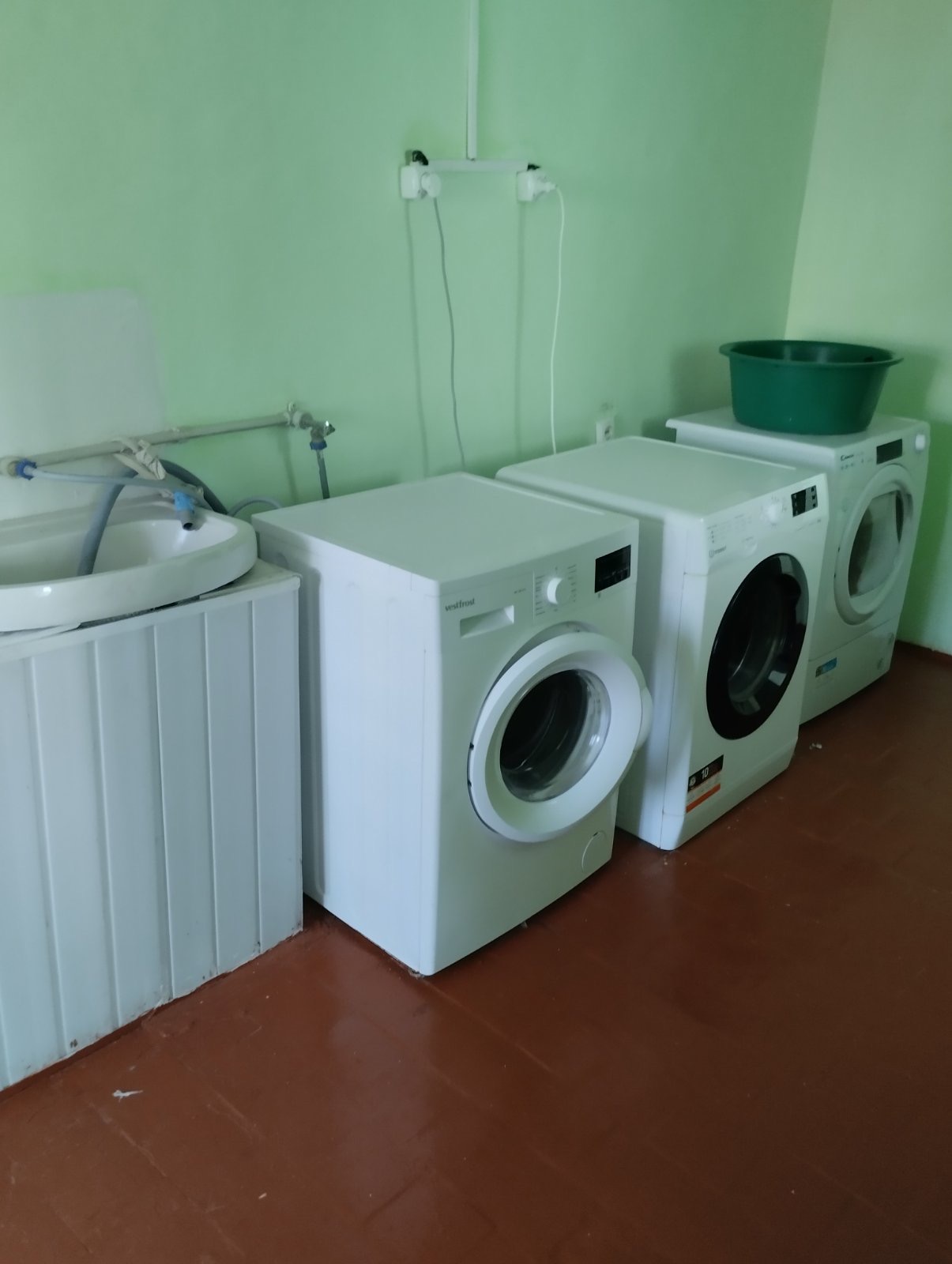 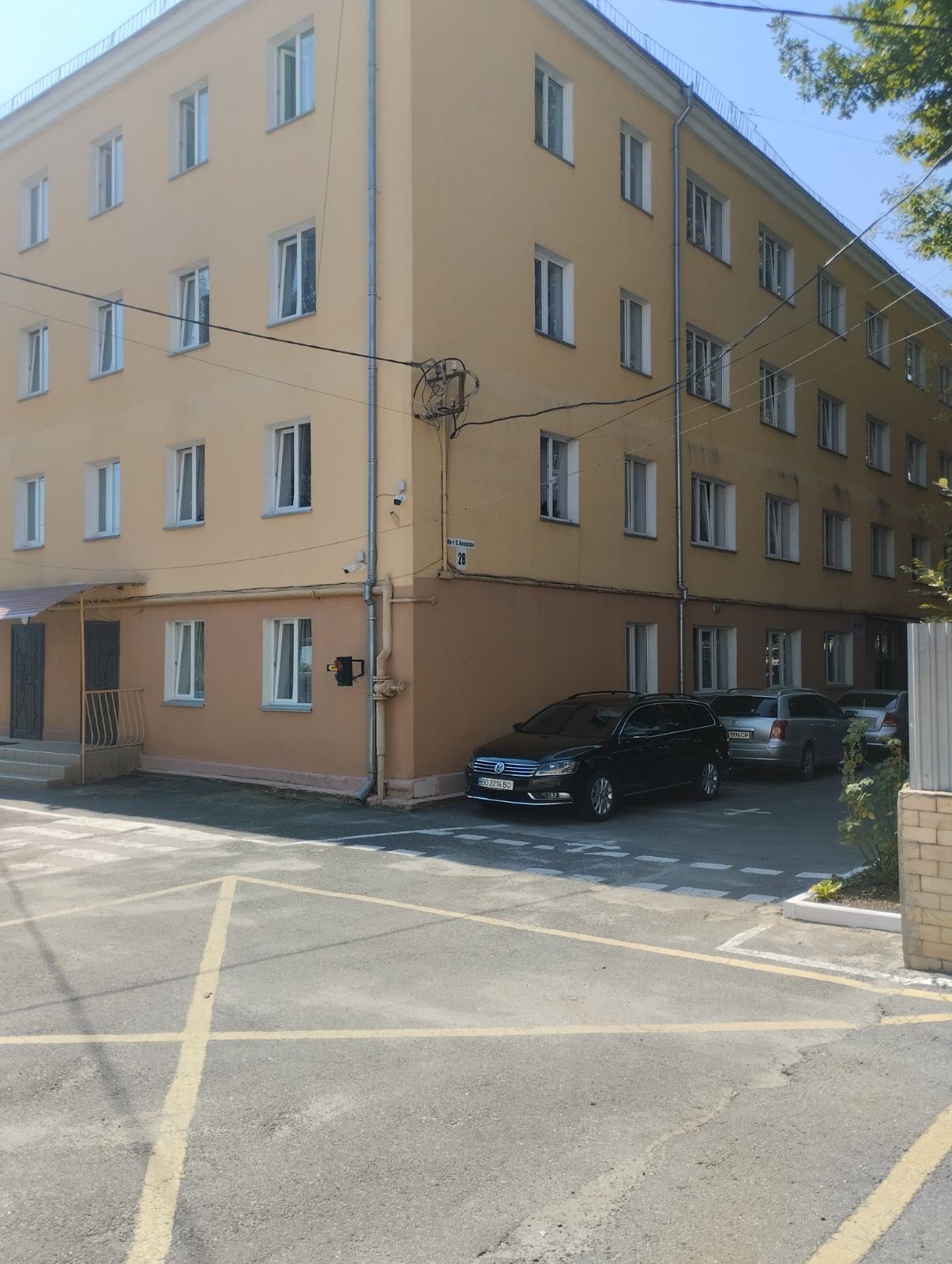 Адреса: м. Тернопіль, проспект Степана Бандери, 28
32
МТП м. Тернопіль:
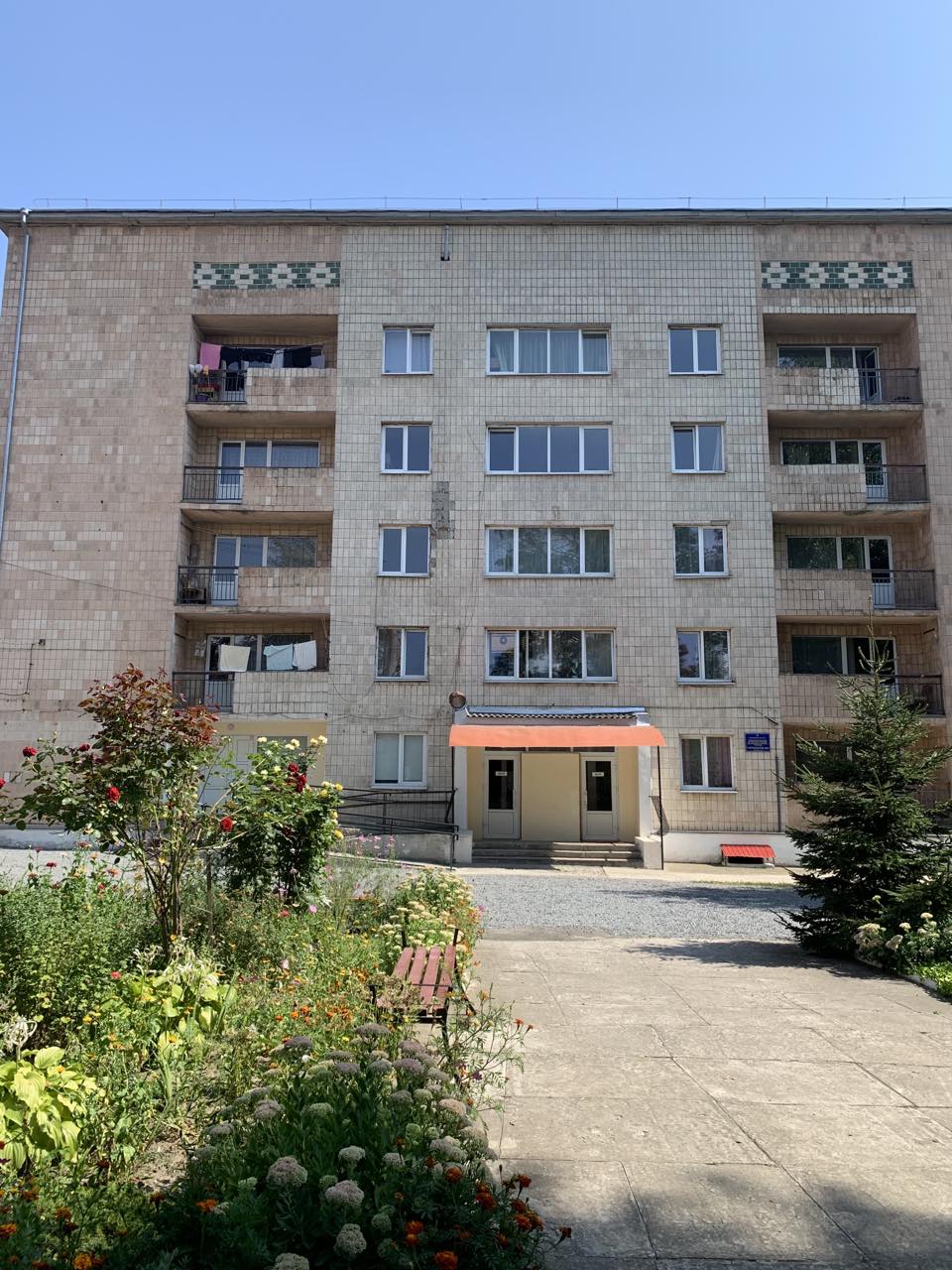 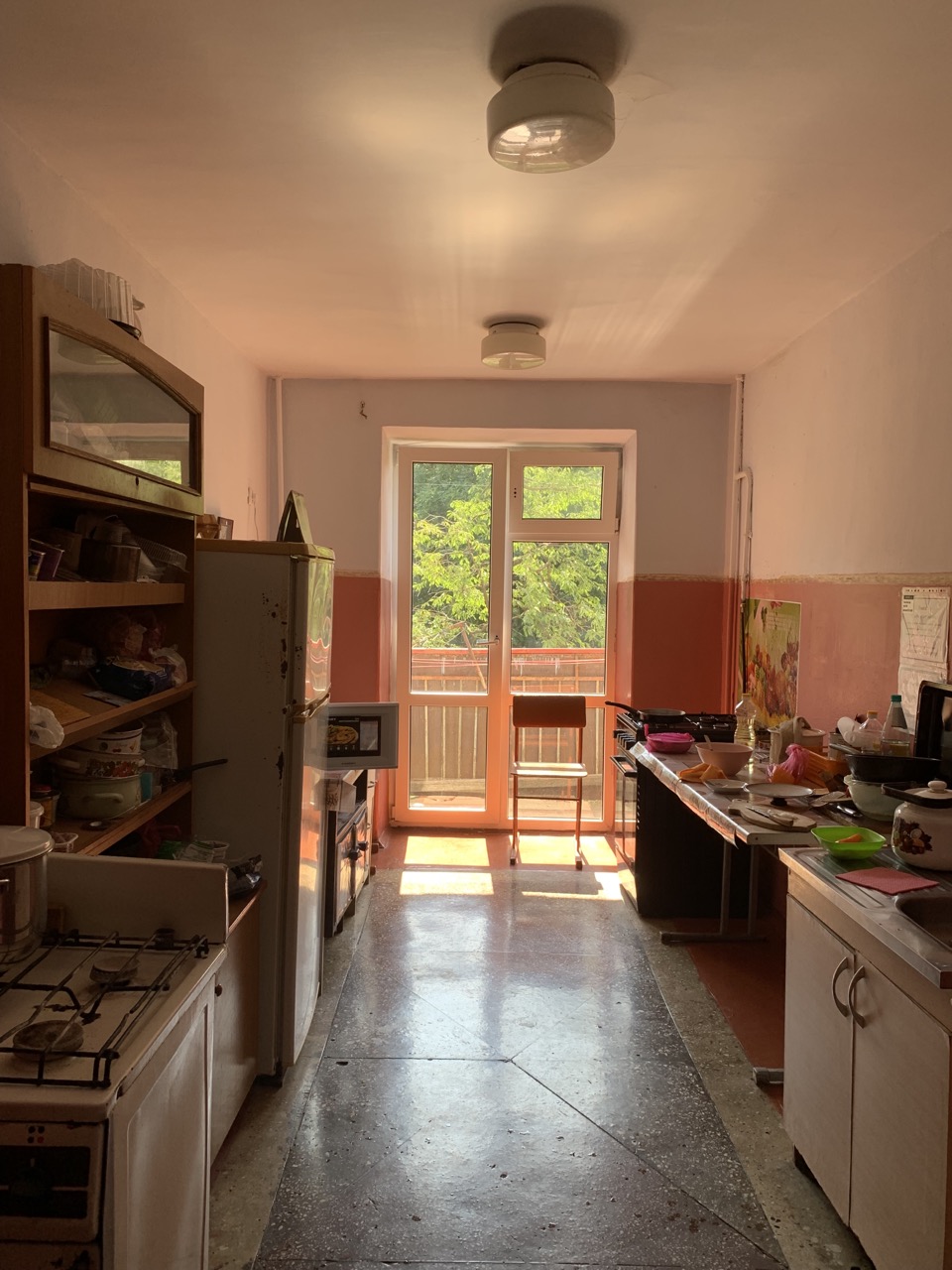 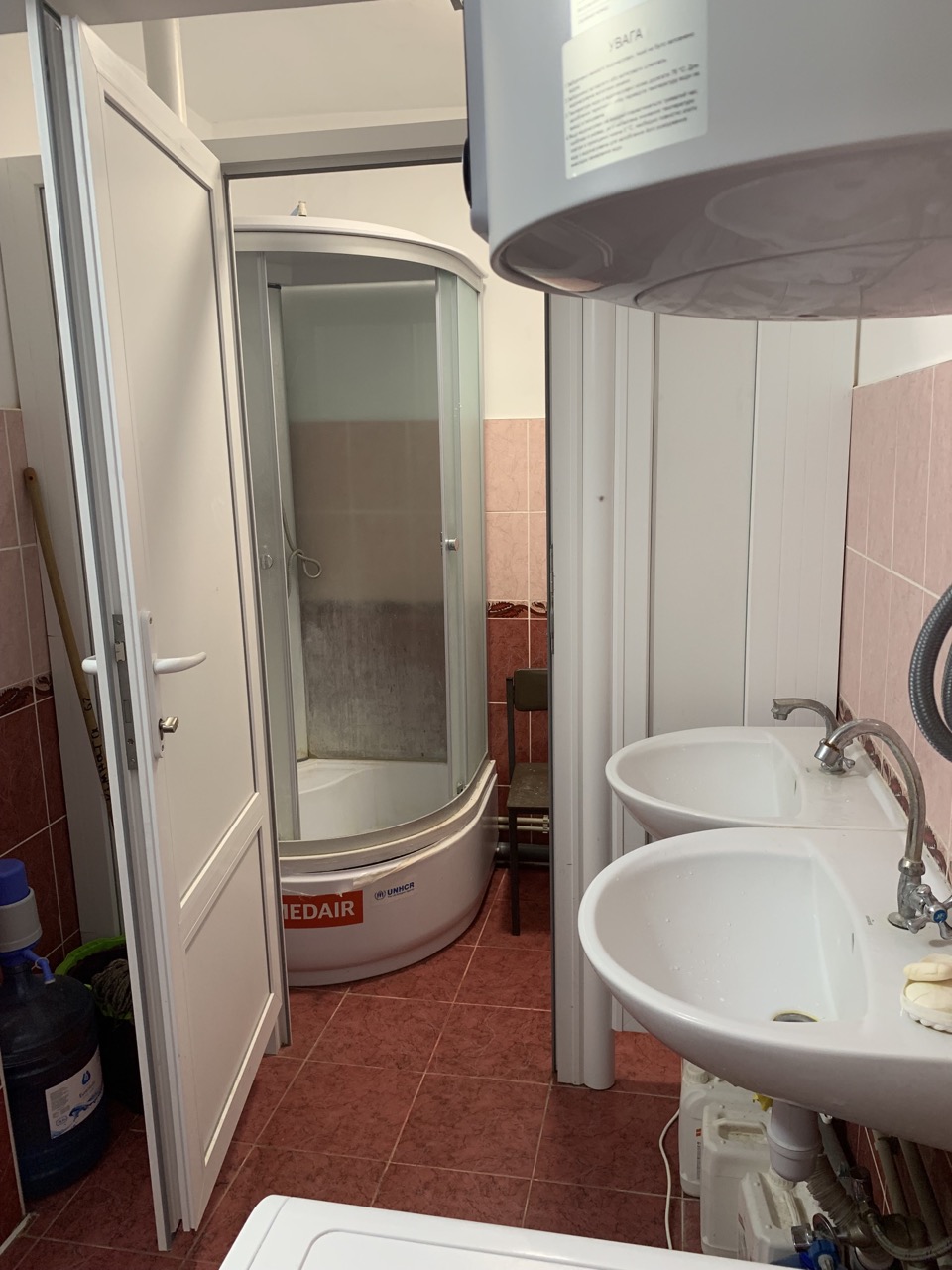 Адреса: м. Тернопіль,вул. Лозовецька, 22
33
МТП м. Тернопіль:
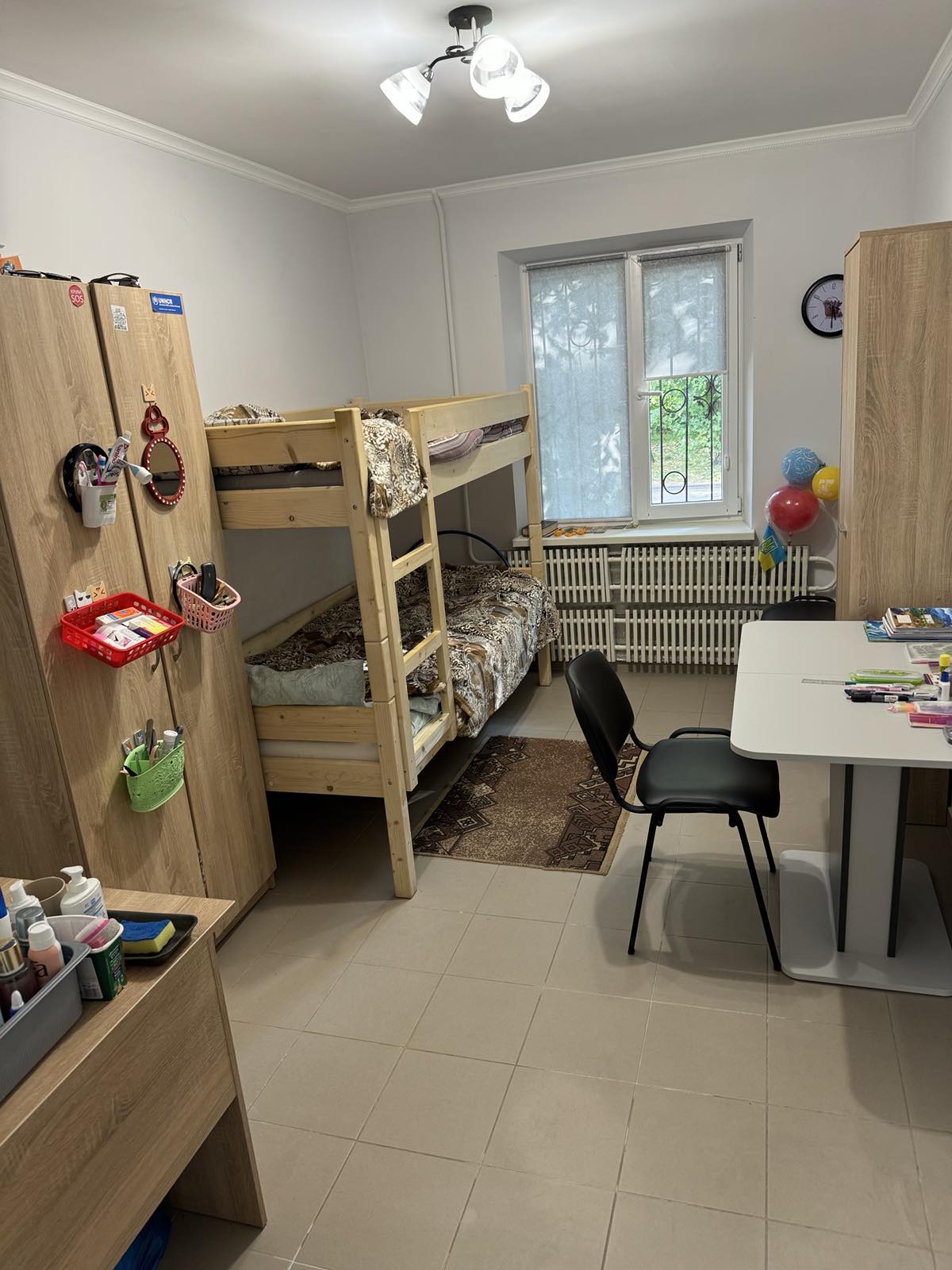 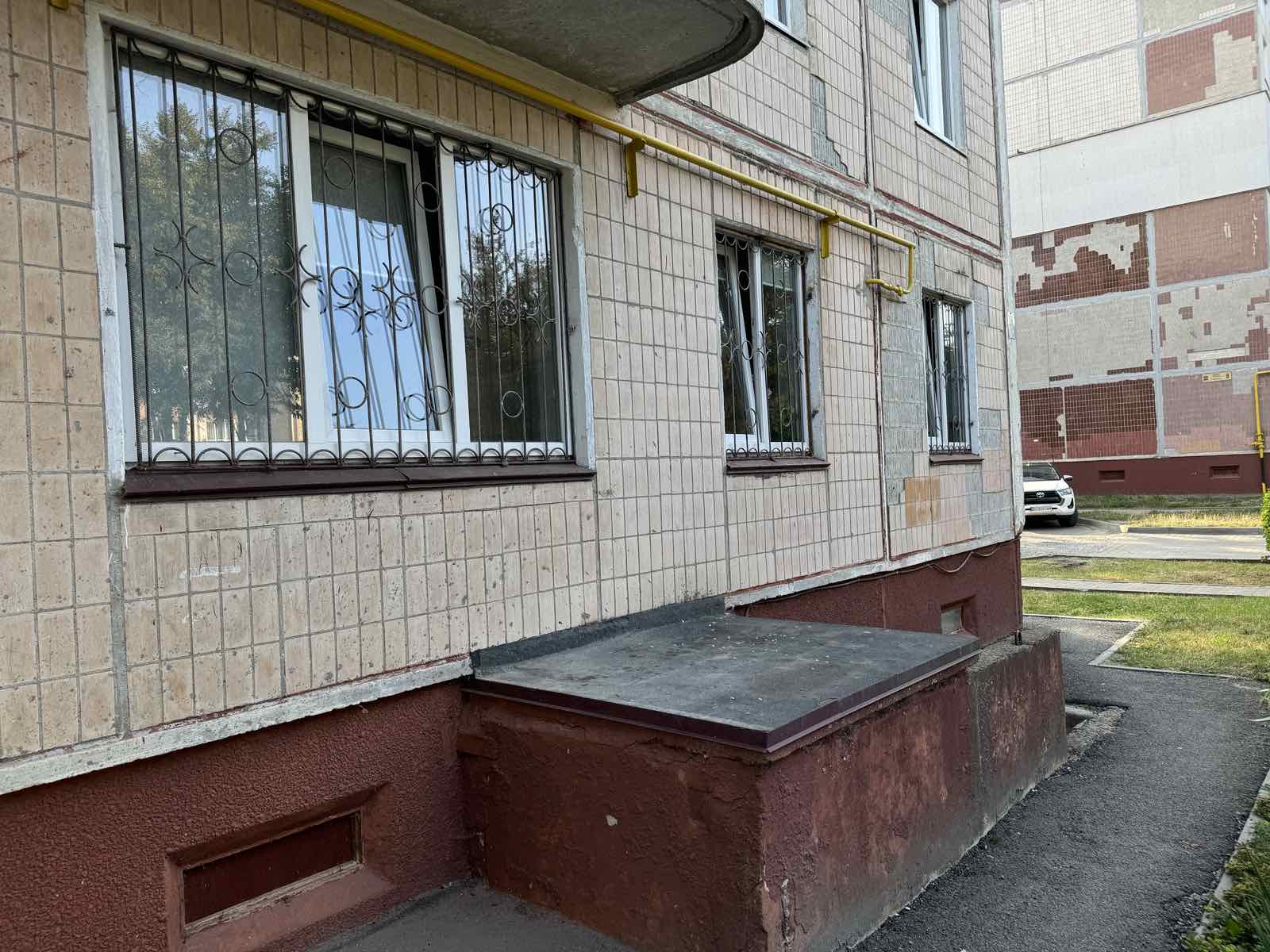 Адреса: м. Тернопіль, бульв. Пантелеймона Куліша, 10, 1
34
МТП с. Малашівці:
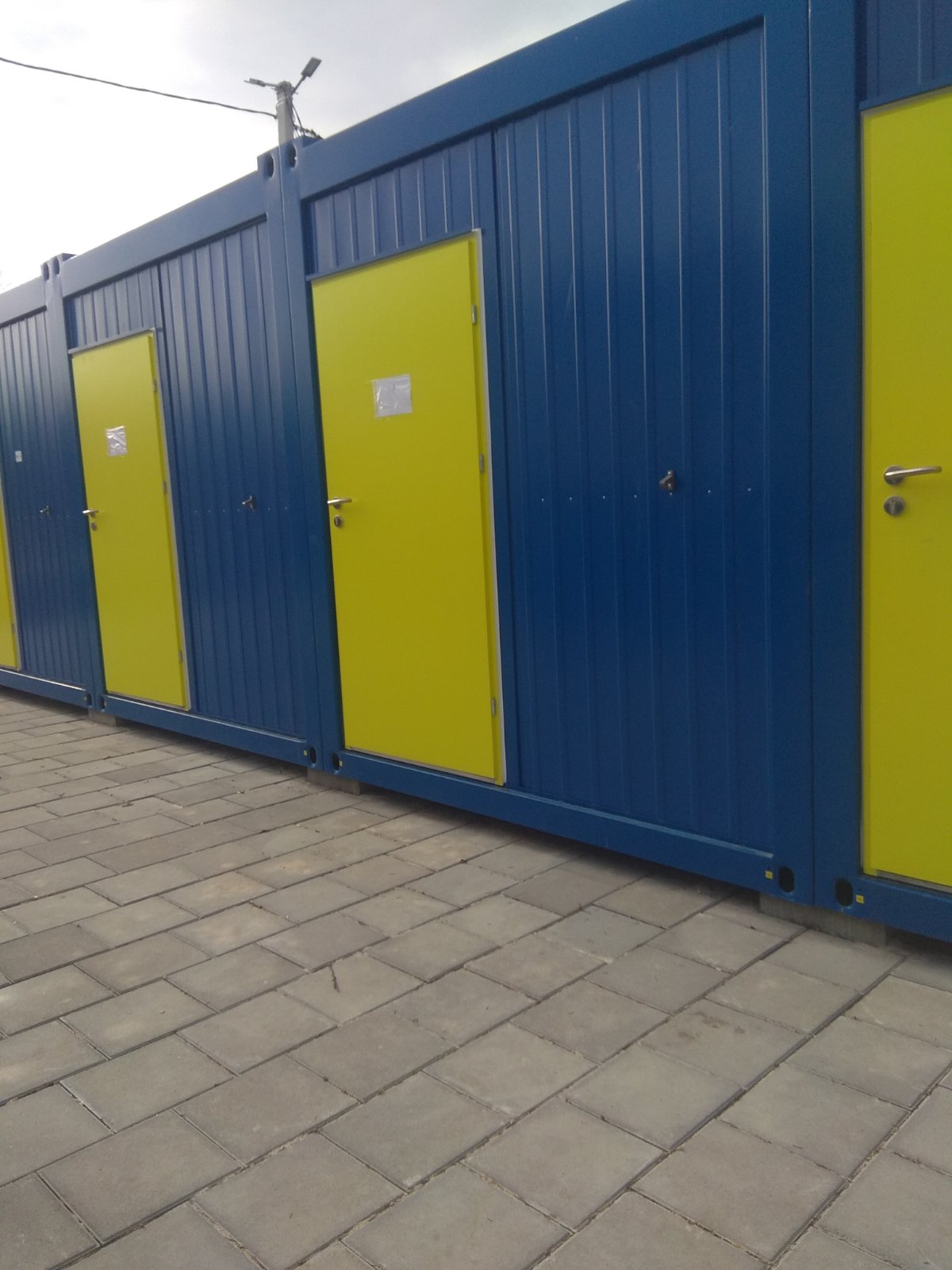 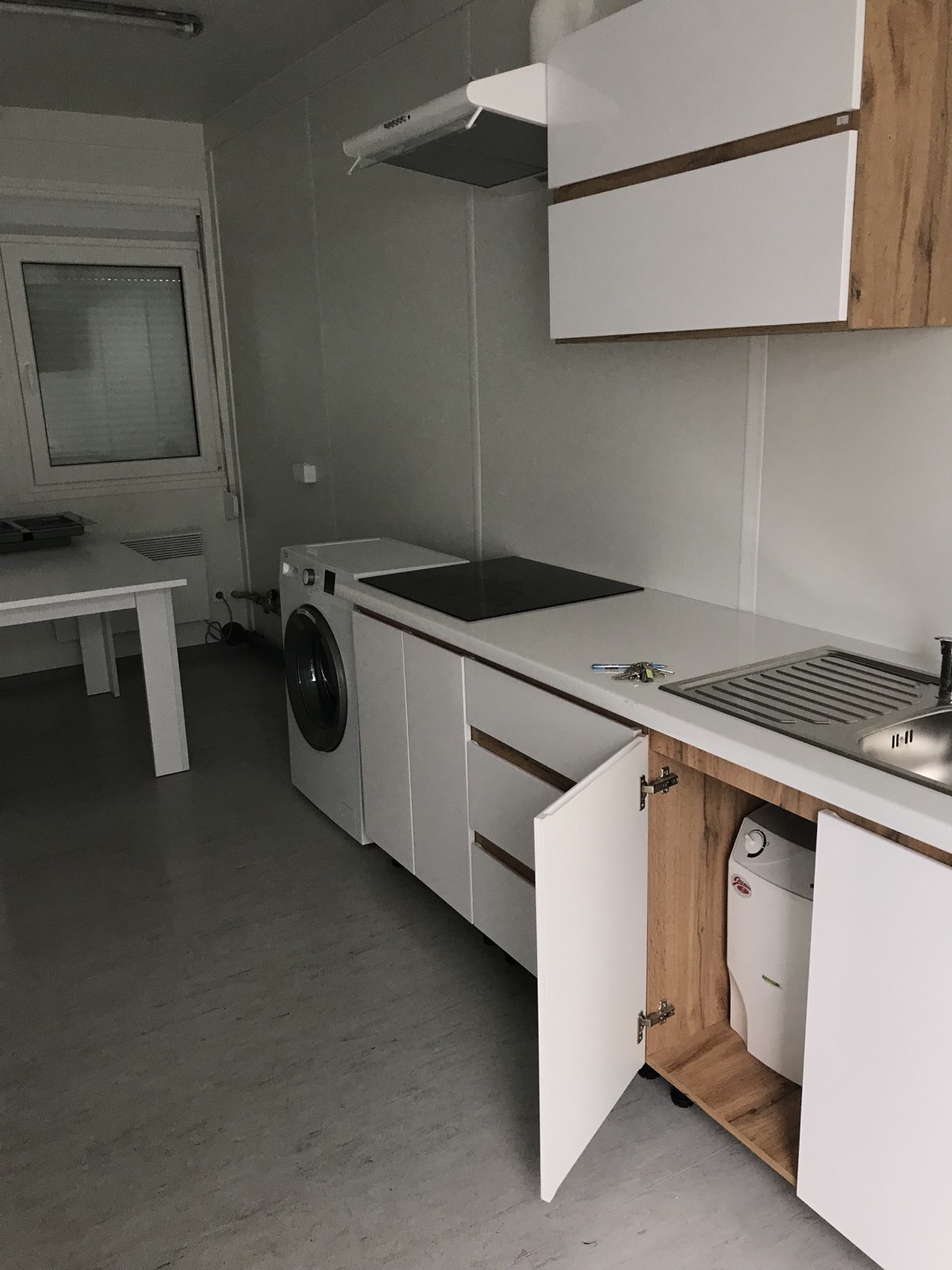 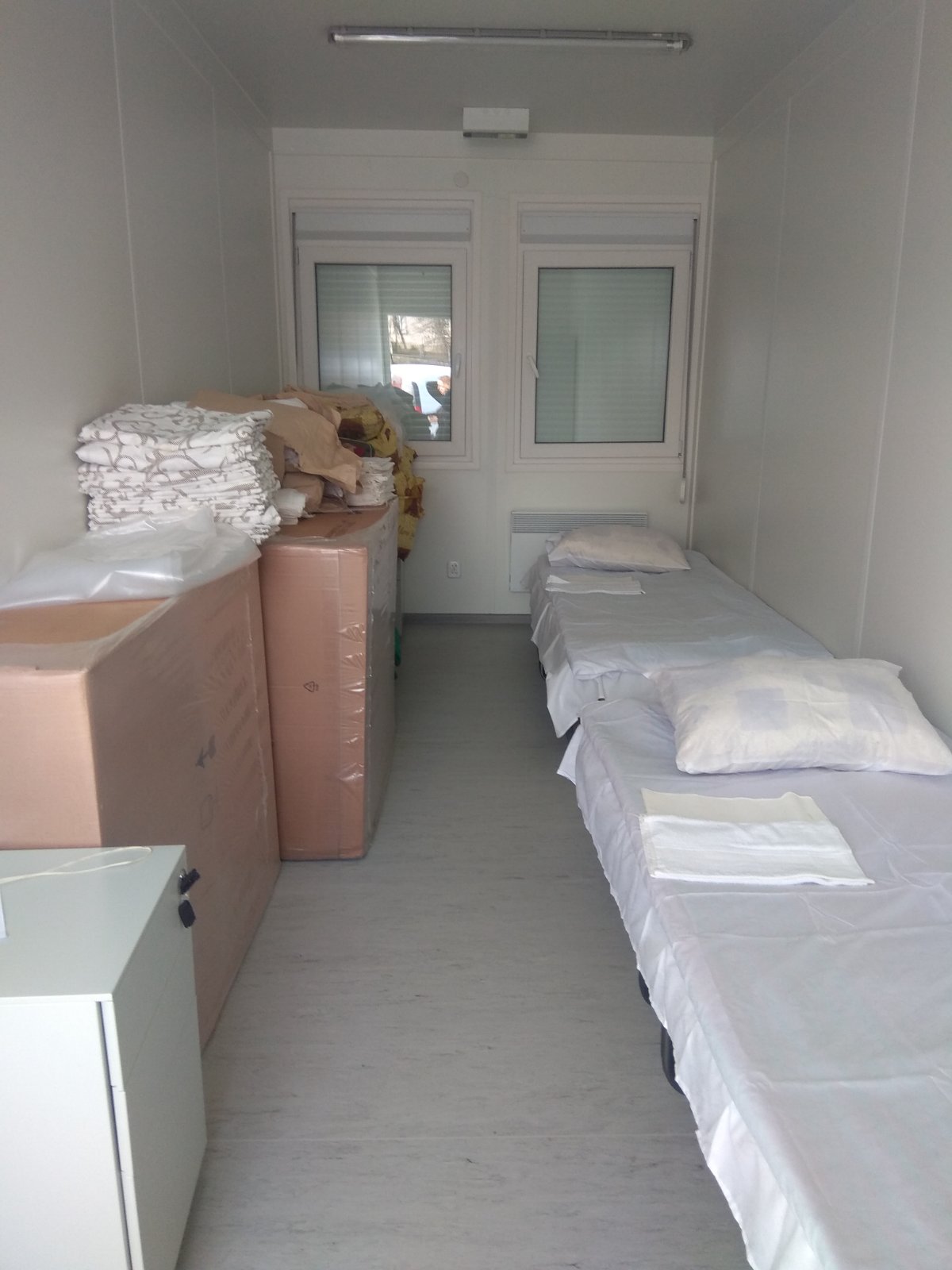 Адреса: с. Малашівці, вул. Стрілецька, 11
35
ПАМ'ЯТКИ 
Тернопільської області


   Онлайн путівник пам’ятками 
   та визначними місцями 
   Тернопільської області
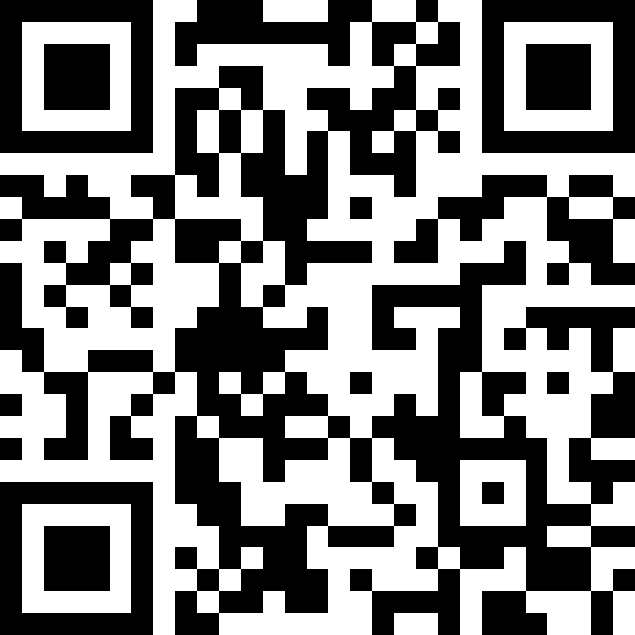